Welcome to The New BNI Online PowerPoint doc
The new BNI Online PowerPoint document, updated April 2021, includes visually appealing transitions and new and improved images, gifs, and videos to enhance the BNI Online meeting experience.
This file can be accessed on both BNI Business Builder and BrandShare and can be downloaded to the chapter president’s local computer.
Due to its components, the file may be too big to send as an email attachment. If that is the case, please direct the recipient to BNI Business Builder, BrandShare, or other file transfer platforms designed to share large files.
WELCOME TO
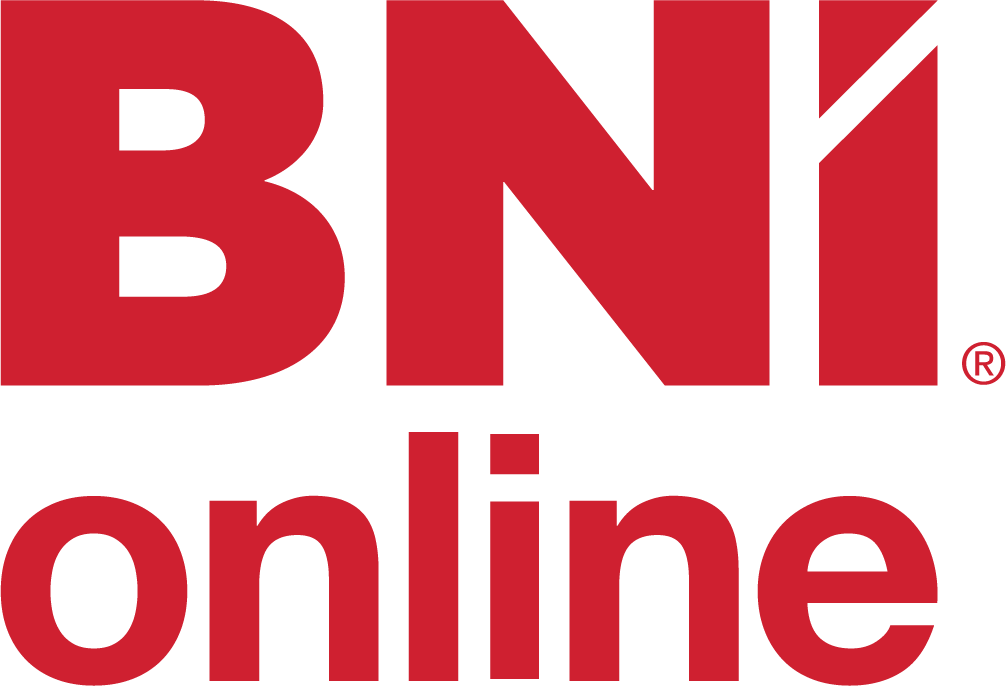 <<Chapter Name>>
Monday, 26 September 2022
Please Check Your Connections
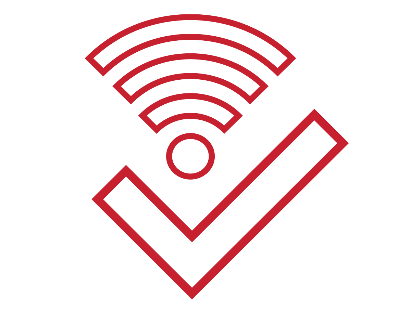 Check your connections – Wi-Fi, audio and video. 

Please prepare yourself for our bni online meeting.
We Will Not Be Recording
Disclaimer
We (BNI Global, LLC and its Franchisees) will not be taking any audio and/or video recordings and/or screenshots of this Chapter. If you, as a participant of this Chapter Meeting, wish to take screenshots of any Chapter Meeting, it is your responsibility to let your fellow Members know that you may be doing so and/or gain their permission if required by law.  Aside from screenshots, we discourage participants from creating audio or video recordings of this chapter meeting. https://www.bni.com/privacy-policy
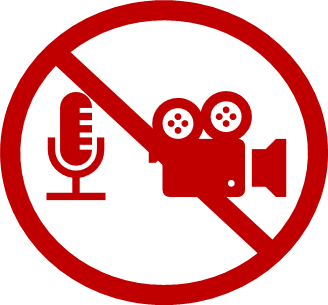 Special Announcements
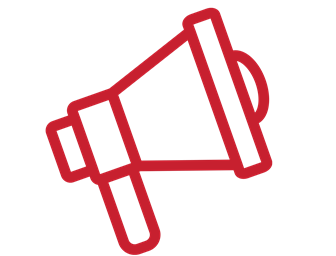 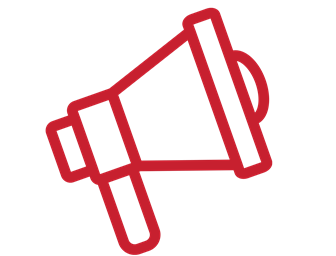 President – Welcome Visitors - 

“Welcome to the BNI® (CHAPTER NAME). Thank you for participating in today’s unique BNI Online Virtual Meeting! Remember, just a few special announcements today:
Please mute your line, but keep your video on. 
Please be sure you’re using a high-quality headset and webcam.
We recommend a high-speed internet connection. 
Be sure you’re in front of a professional background, and
		wearing attire appropriate for a Chapter Meeting, with your badge and pin
Ensure that your camera is zoomed appropriately
Avoid asking us if we can hear you when it’s your turn, and
Project your video and unmute yourself only when it’s your turn for the Member presentation. 
Members and visitors Please turn off or silence your electronic devices.
Our Core Values
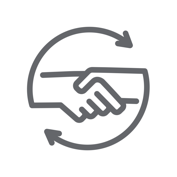 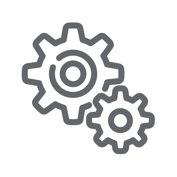 Givers Gain®
Traditions + Innovation
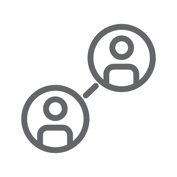 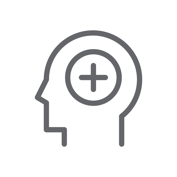 Building Relationships
Positive Attitude
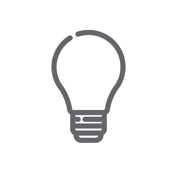 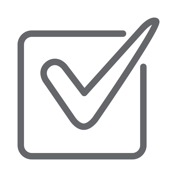 Lifelong Learning
Accountability
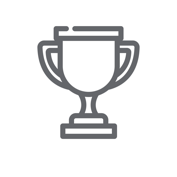 Recognition
Our Core Values
4. Traditions + Innovation
1. Givers Gain®
Tradition in an organization tells us where we come from and lays the foundation of who we are, but we must always be looking for ways to innovate.
Givers Gain is the underlying philosophy of BNI. We exemplify that by giving business to others; you will get business in return
5. Positive Attitude
2. Building Relationships
Networking is more about farming connections with new contacts than hunting for them. People want to do business with people they know and trust. It’s about cultivating those relationships.
BNI provides an environment that enables you to surround yourself with people who want to help you succeed.
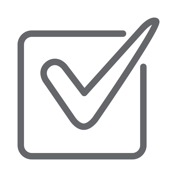 6. Accountability
3. Lifelong Learning
If you want to have a powerful personal network, you must have accountability. Otherwise, it becomes a social group.
We believe in the continuous improvement of personal and professional skills. BNI provides a variety of opportunities to support lifelong learning.
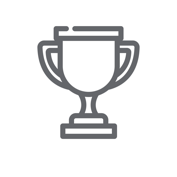 7. Recognition
It’s important to recognize those who are contributing.
Welcome to Our Guests
First & last names
Professional category
Invited by: First & last names (Member)
First & last names
Professional category
Invited by: First & last names (Member)
First & last names
Professional category
Invited by: First & last names (Member)
Your Leadership Team
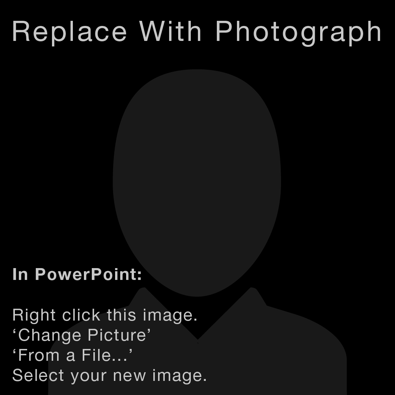 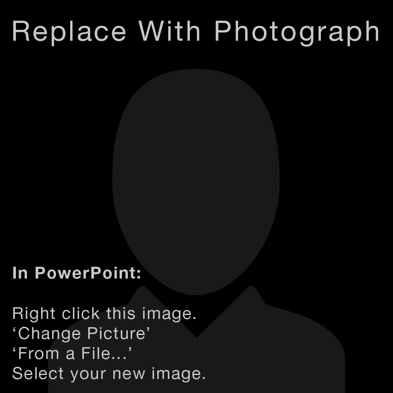 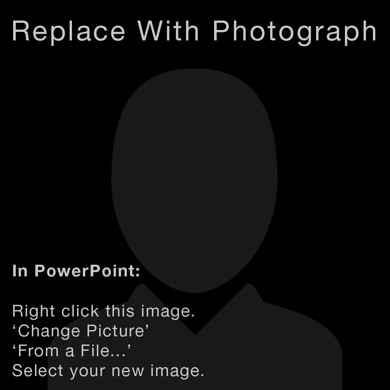 Team Roles
BNI Regional District Consultant/Ambassador
Name
Business Name
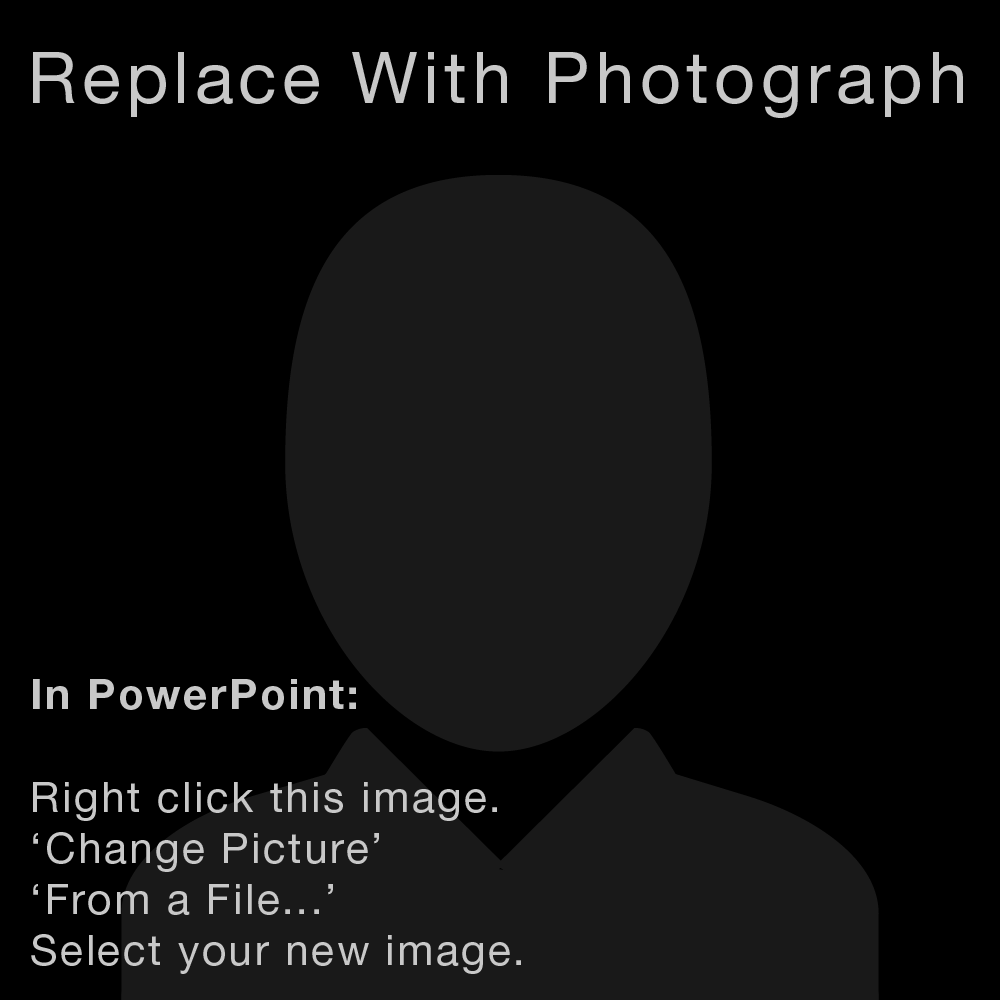 Phone Number
Email Address
Website
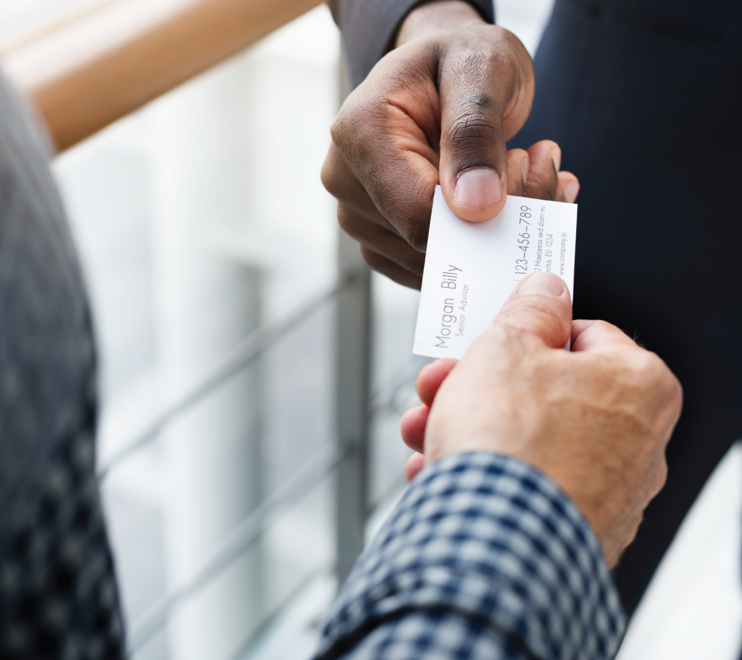 Purpose & Overview
[Speaker Notes: BNI® is the most successful organization of its type in the world. There are currently almost 10,000 Chapters and more than 270,000 Members in 72 countries globally. Members of BNI® have passed millions of referrals and this translates into billions of dollars in business being passed between our Members. The philosophy of BNI® is Givers Gain®: If I give business to the Members of my Chapter, in return they will want to give business to me]
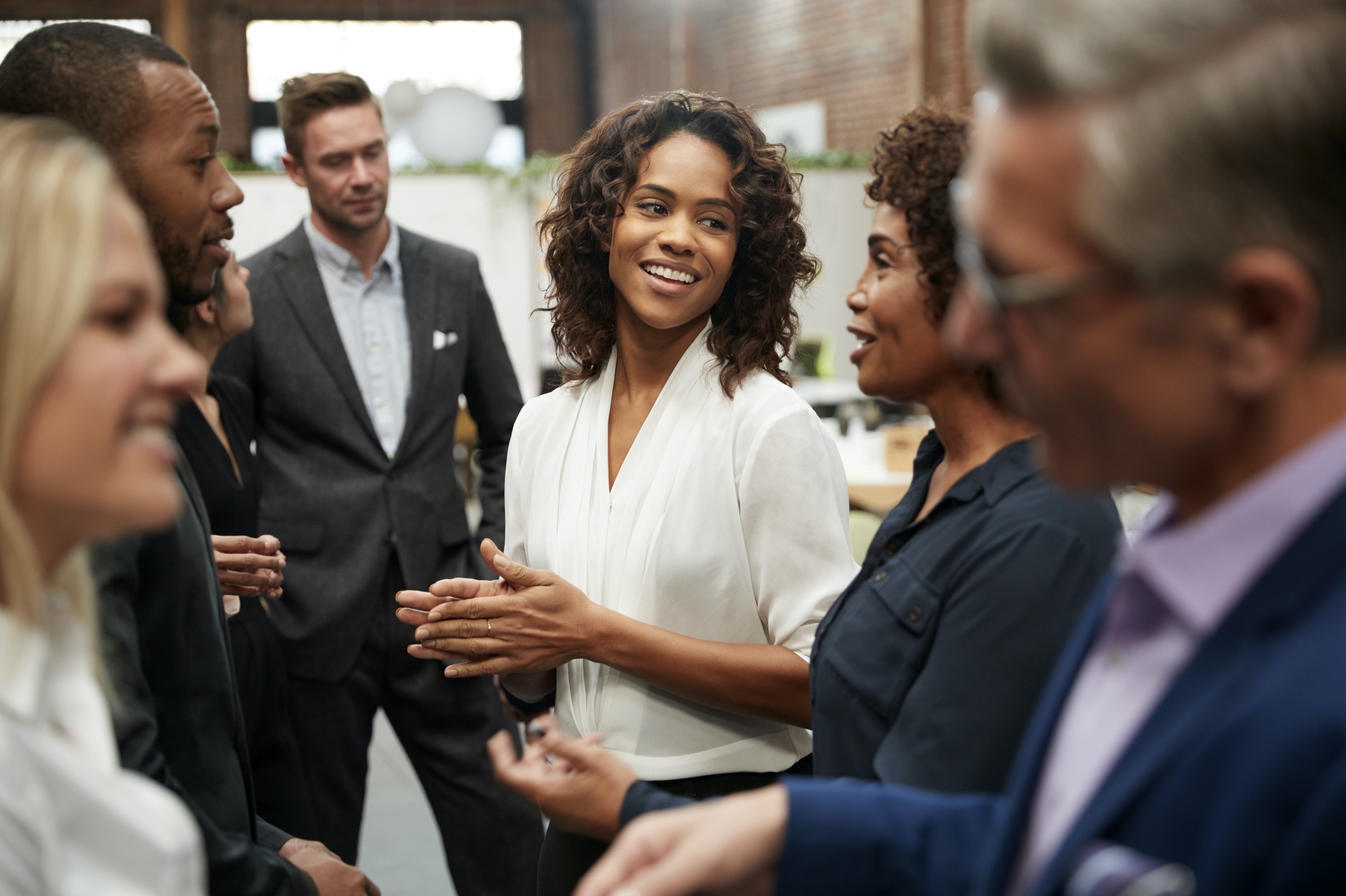 Networking Education
Vice President’s First Report
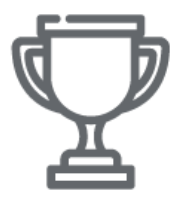 Introducing Your Chapter’s Networking Leaders
BNI® Network Leaders 
(Month/Year)

#1 in Attendance:

#1 in One-to-Ones:

#1 in Chapter Education Units:

#1 in Visitors:

#1 in Referrals: 

#1 in Thank You for Closed Business:
Weekly Presentations
Members, please give a brief overview of your business
staying within the chapter time limit of 60 seconds.

We will go alphabetically by first name.  

Visitors, you will be introduced after all the Members
have presented.
POWER TEAM

Marketing & Events
Weekly Presentation
Name
Business Name
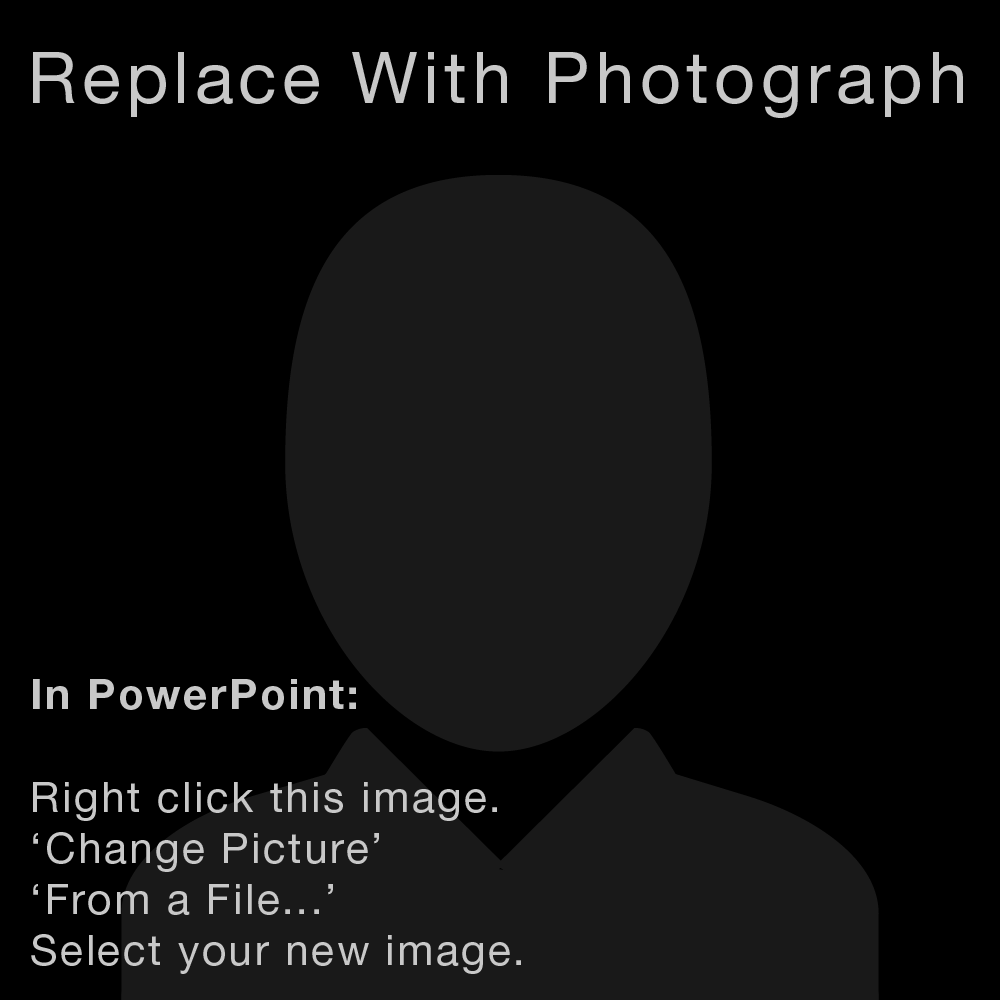 Phone Number
Email Address
Website
Next Presenter:
Next Slide’s Member Name
0
1
2
3
4
5
6
7
8
9
10
11
12
13
14
15
16
17
18
19
20
21
22
23
24
25
26
27
28
29
30
31
32
33
34
35
36
37
38
39
40
41
42
43
44
45
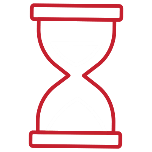 POWER TEAM

Home & Auto
Weekly Presentation
Name
Business Name
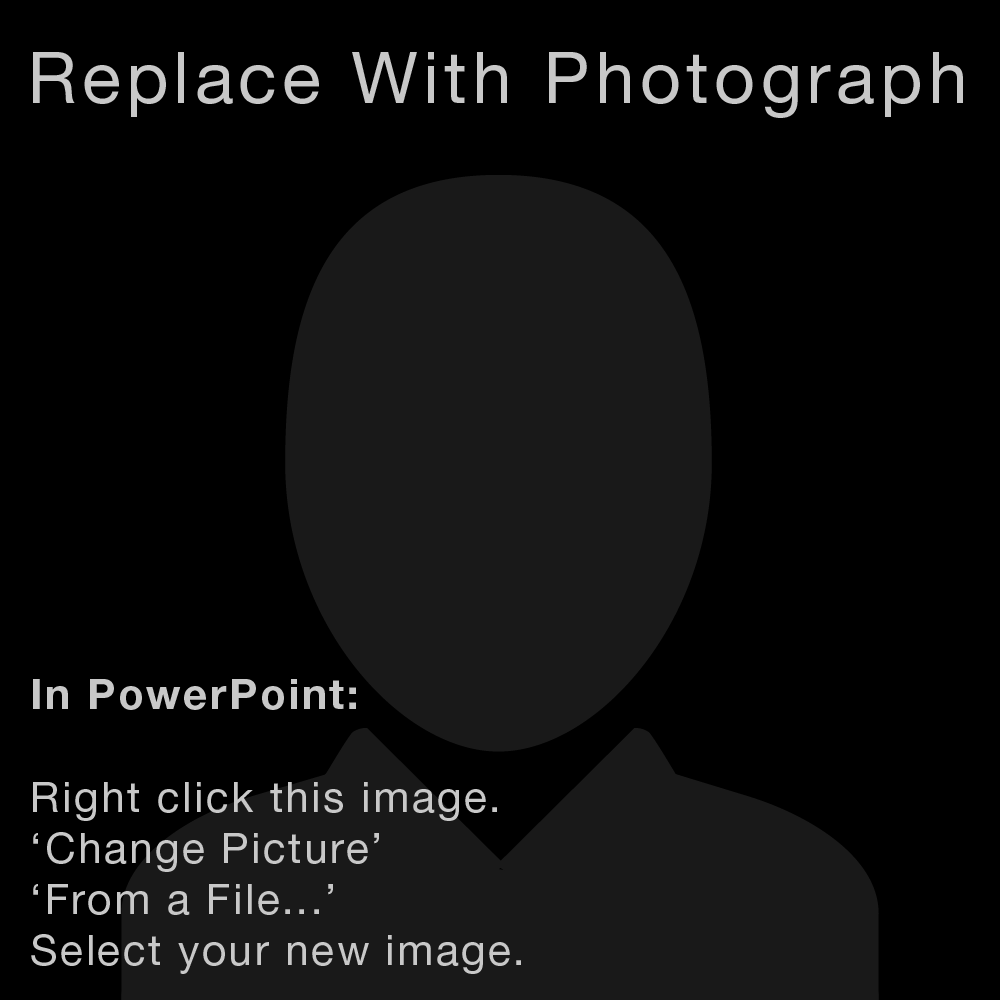 Phone Number
Email Address
Website
Next Presenter:
Next Slide’s Member Name
0
1
2
3
4
5
6
7
8
9
10
11
12
13
14
15
16
17
18
19
20
21
22
23
24
25
26
27
28
29
30
31
32
33
34
35
36
37
38
39
40
41
42
43
44
45
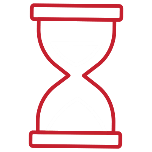 POWER TEAM

Business & Financial
Weekly Presentation
Name
Business Name
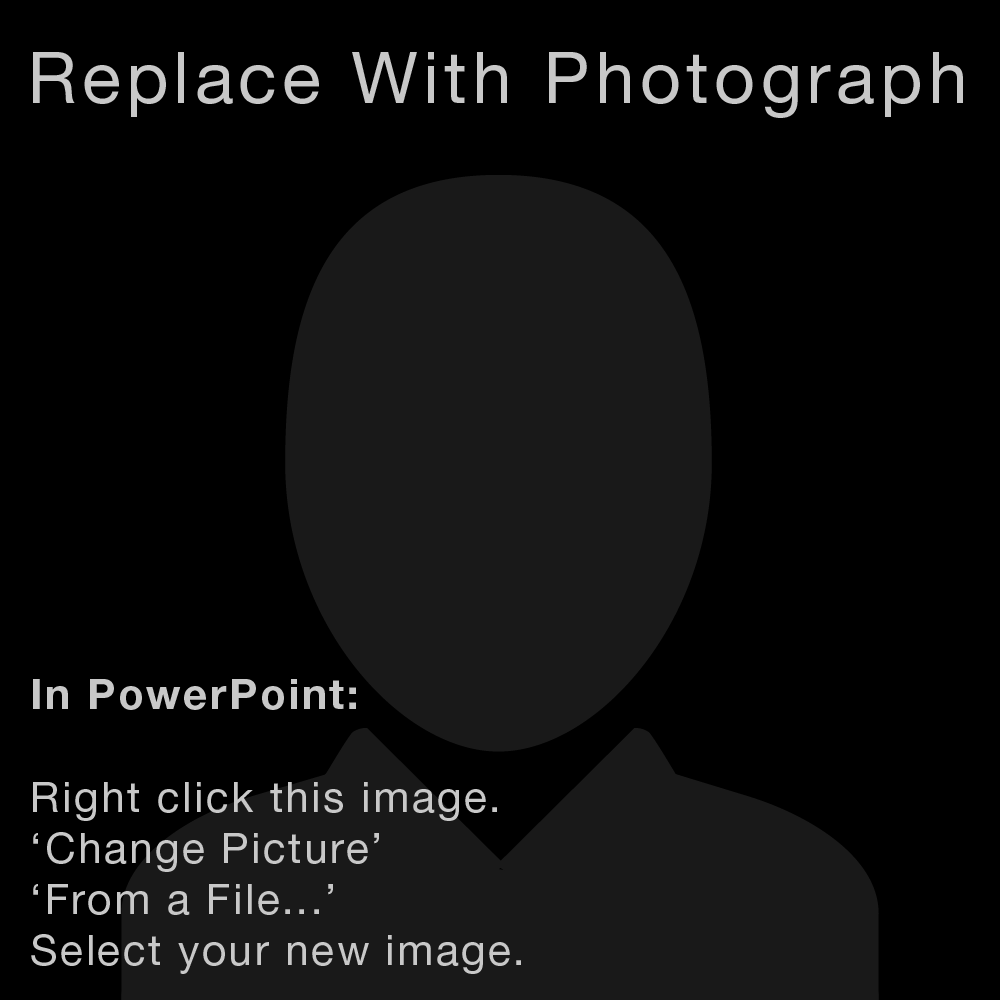 Phone Number
Email Address
Website
Next Presenter:
Next Slide’s Member Name
0
1
2
3
4
5
6
7
8
9
10
11
12
13
14
15
16
17
18
19
20
21
22
23
24
25
26
27
28
29
30
31
32
33
34
35
36
37
38
39
40
41
42
43
44
45
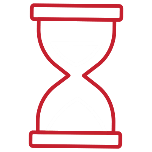 POWER TEAM

Health & Beauty
Weekly Presentation
Name
Business Name
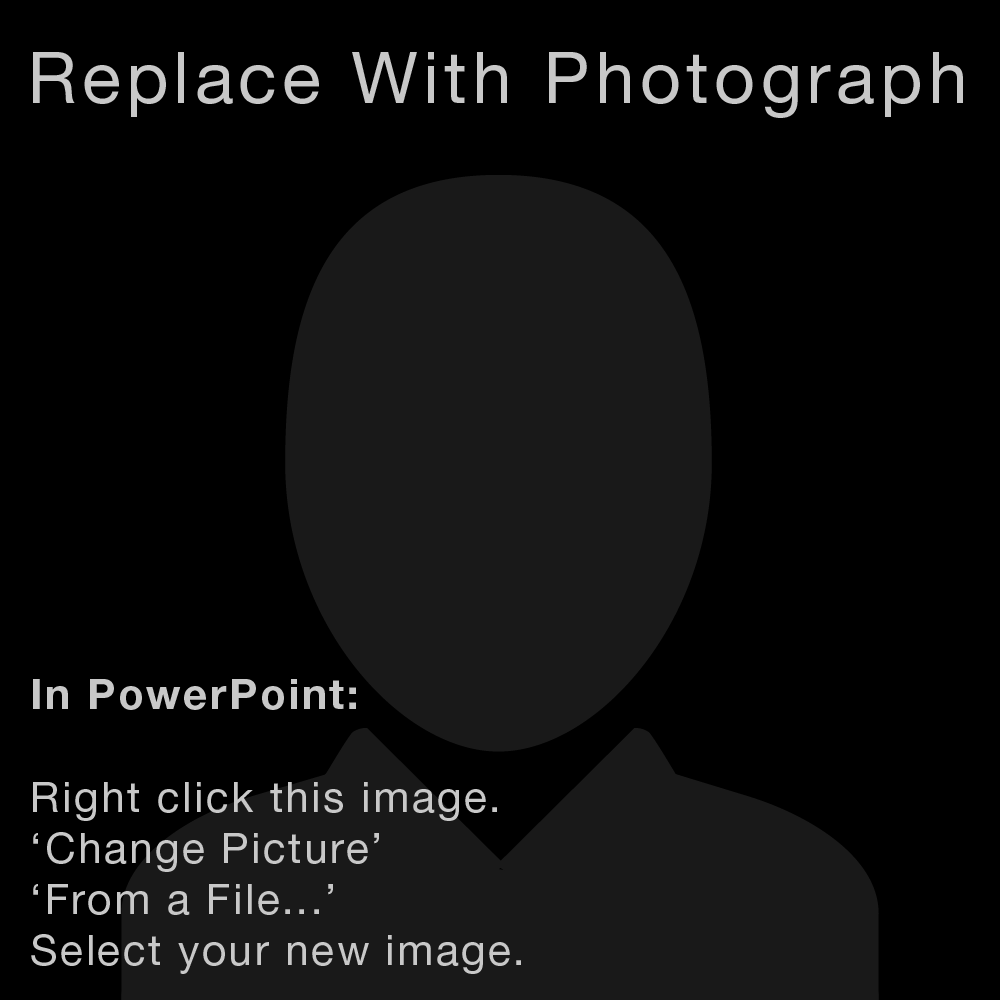 Phone Number
Email Address
Website
Next Presenter:
Next Slide’s Member Name
0
1
2
3
4
5
6
7
8
9
10
11
12
13
14
15
16
17
18
19
20
21
22
23
24
25
26
27
28
29
30
31
32
33
34
35
36
37
38
39
40
41
42
43
44
45
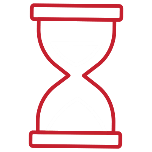 POWER TEAM

Real Estate Services
Weekly Presentation
Name
Business Name
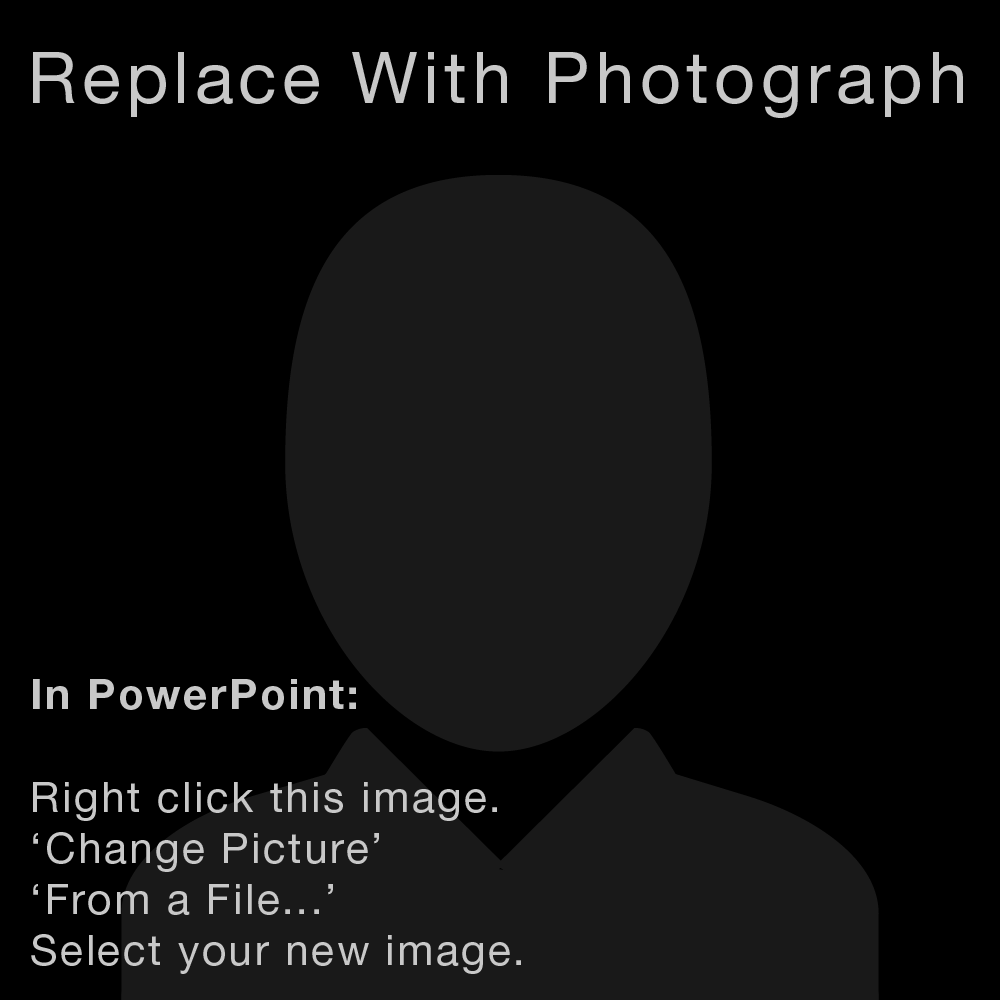 Phone Number
Email Address
Website
Next Presenter:
Next Slide’s Member Name
0
1
2
3
4
5
6
7
8
9
10
11
12
13
14
15
16
17
18
19
20
21
22
23
24
25
26
27
28
29
30
31
32
33
34
35
36
37
38
39
40
41
42
43
44
45
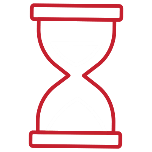 ?
Members Weekly Presentation
Did We Miss Anyone
Guest Introductions
Your Name   & Company
 DescribeWhat You Do
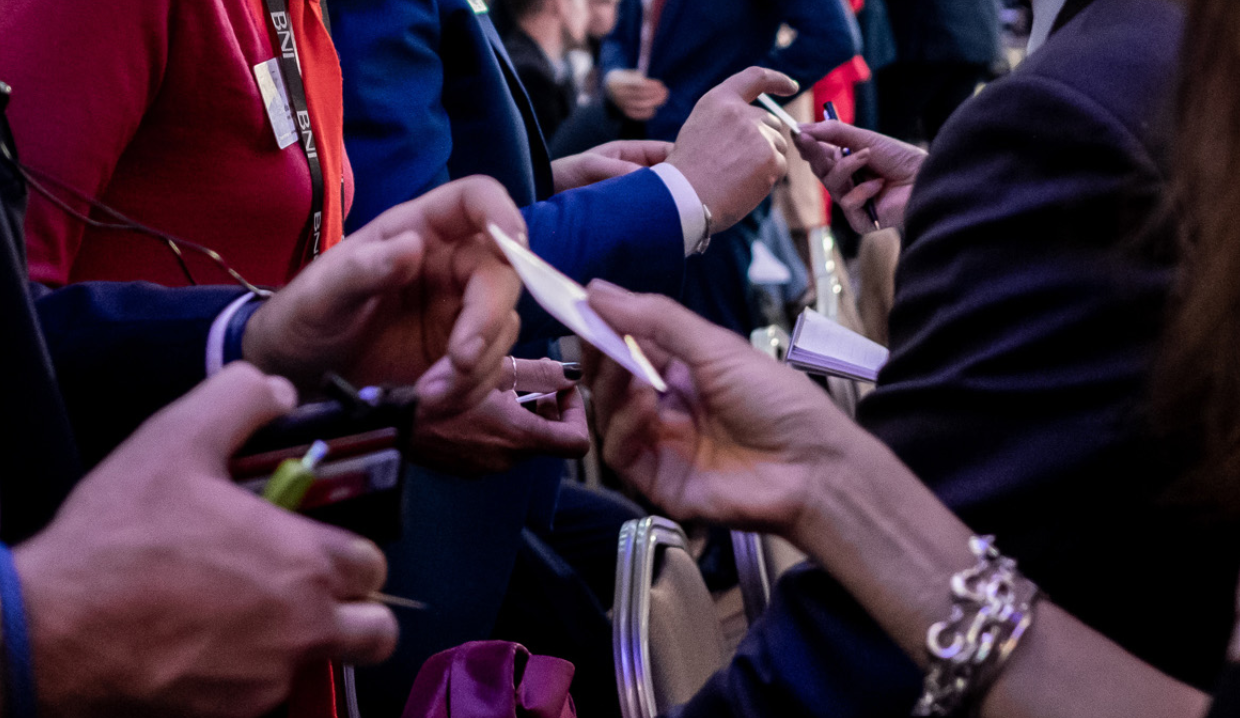 How Can We Help You?
Speaker Rotation
First Feature Presentation
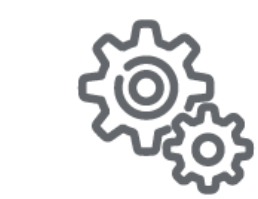 Name
Business Name
Website
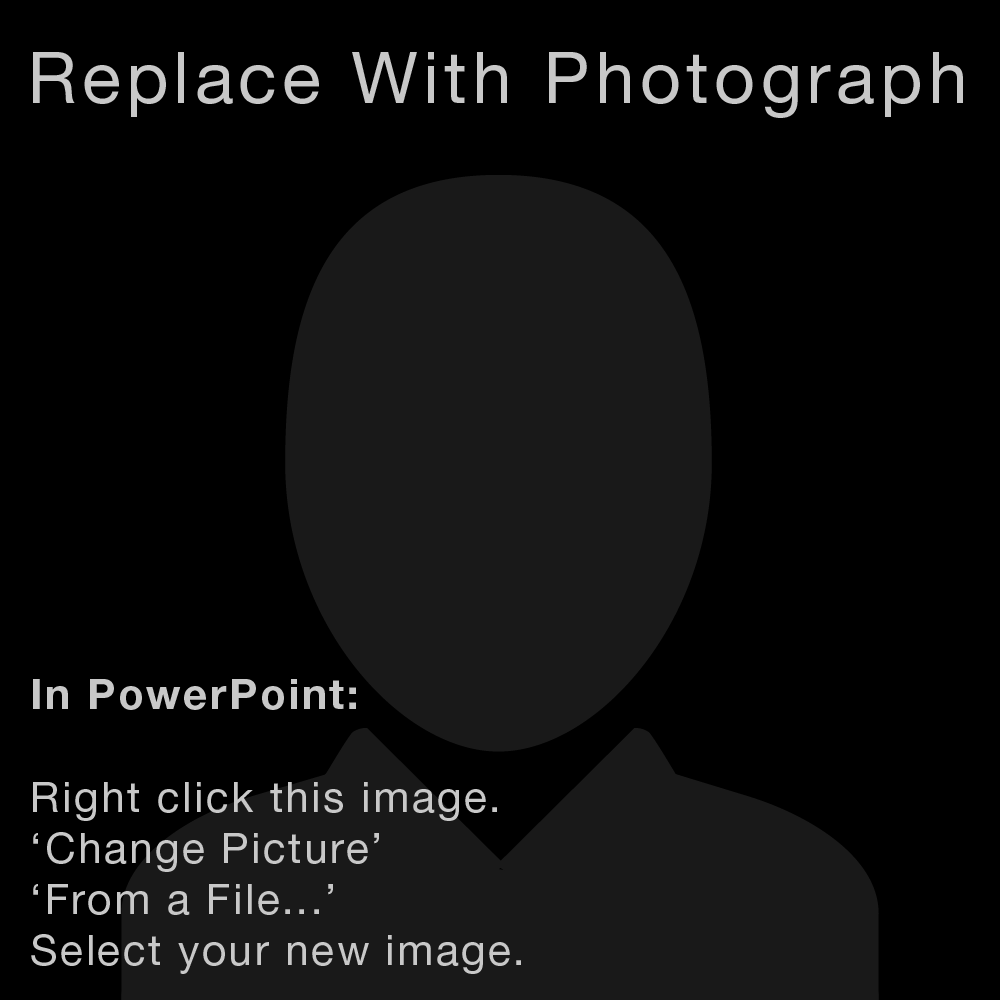 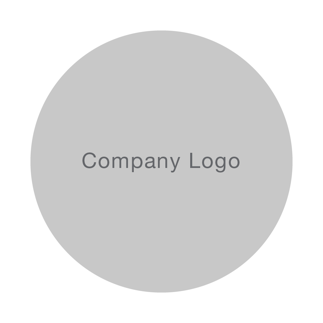 2
3
4
5
60
0
1
2
3
4
5
6
7
8
9
10
11
12
13
14
15
16
17
18
19
20
21
22
23
24
25
26
27
28
29
30
31
32
33
34
35
36
37
38
39
40
41
42
43
44
45
46
47
48
49
50
51
52
53
54
55
56
57
58
59
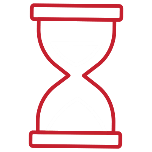 min
sec
Second Feature Presentation
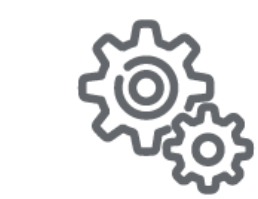 Name
Business Name
Website
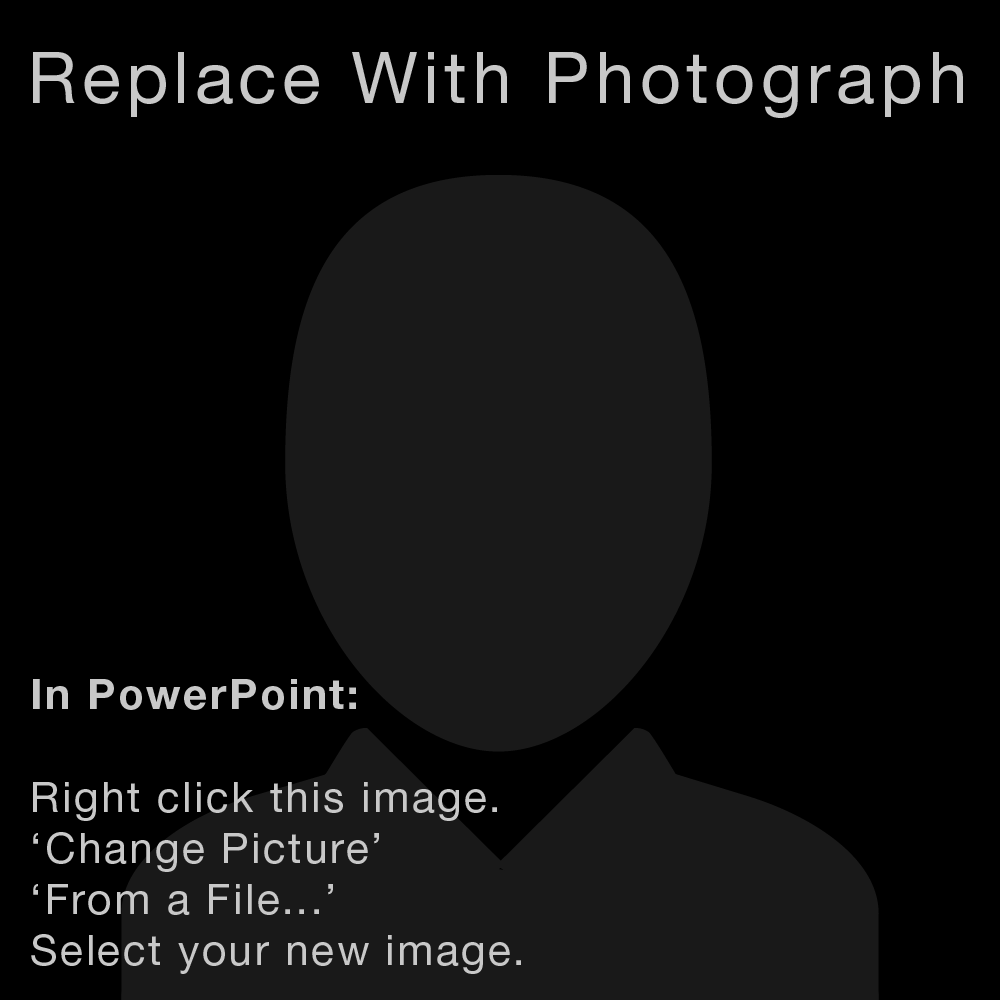 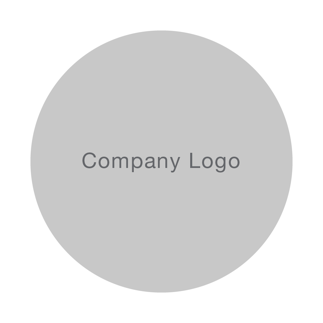 2
3
4
5
60
0
1
2
3
4
5
6
7
8
9
10
11
12
13
14
15
16
17
18
19
20
21
22
23
24
25
26
27
28
29
30
31
32
33
34
35
36
37
38
39
40
41
42
43
44
45
46
47
48
49
50
51
52
53
54
55
56
57
58
59
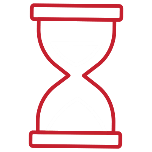 min
sec
Referrals & Testimonials
To our Members: Please start your sentence with “I Have”

To our Visitors:
After the Members have finished, I will give you the opportunity to tell 
us, in ONE WORD, what impressed you the most about the meeting. 
This will also be your opportunity to give referrals.

I HAVE referrals for…..
I HAVE visitors today…..
I HAVE Thank you for closed business…
I HAVE a testimonial for …  (one testimonial per meeting please)
I HAVE learned something new today…….
Referrals & Testimonials
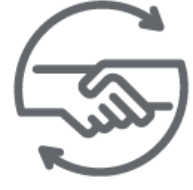 Name
Business Name
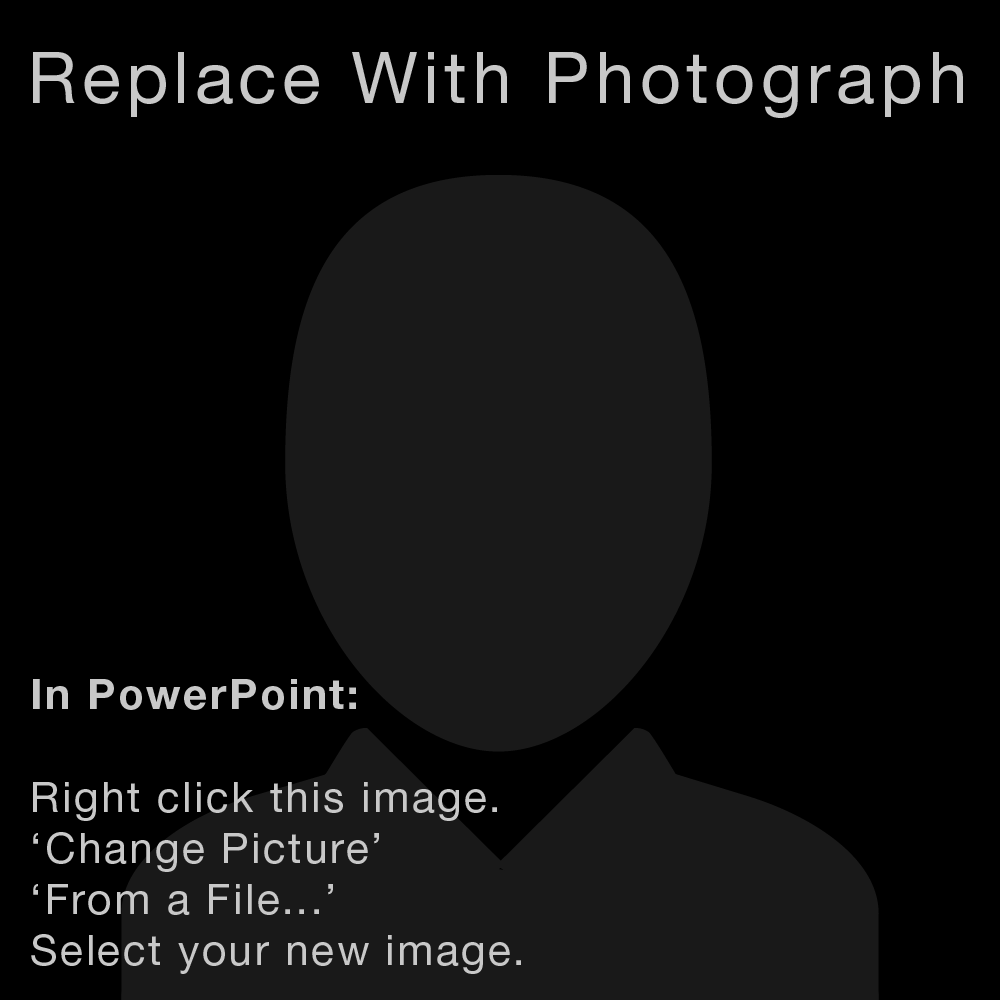 What Are Your 
Positive Contributions
This Week?
Next Presenter:
Next Slide’s Member Name
Referrals & Testimonials
Member 1
Member 2
Member 3
…
[Speaker Notes: Option 2: List out members names on 1 slide so the order is known and quickly go around the room without changing slides.]
VP Recognition Report
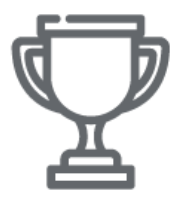 Use the VP Report and Chapter statistics to highlight and recognize a number.

“Our chapter passed XX Referrals this past month and conducted XX 1-2-1s. Think about how that is impacting our local business community! I also want to thank John Doe for leading the way with XX!
Vice President’s Second Report
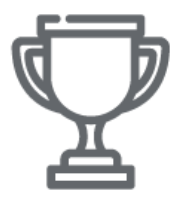 Attendance:
One-to-Ones for the Chapter:
Chapter Education Units for the Chapter:
Visitors (1st time only) for the Chapter:
Referrals for the Chapter: 

Goal for # of Referrals this month  = 

Amount of GROSS REVENUE GENERATED for the Chapter in the last 12 months  =  $

“We like to share this information with you every week because BNI is a marketing organization and marketing is goal driven.”
[Speaker Notes: We like to share this information with you every week because BNI is a marketing organization and marketing is goal driven.]
Notable Networkers
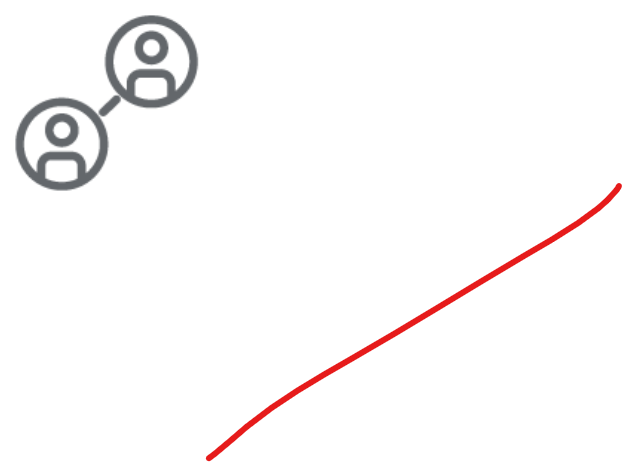 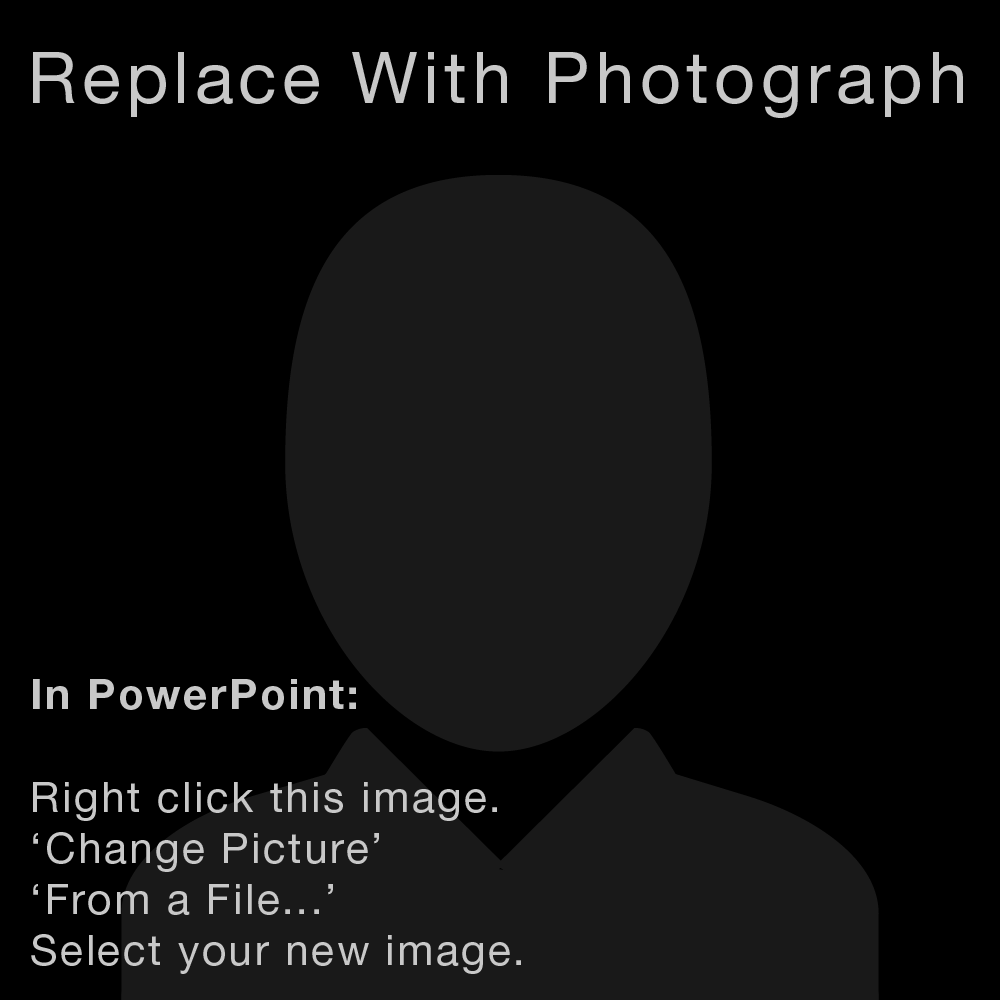 #1 Referrals Given:
#1 TYFCB Given:
#1 Visitors Brought:
Membership Committee Report
Chapter Education Units
Goal = 1 / week
#CEU / #weeks

1.0 + = 20 pts
0.75 – 0.99 = 15 pts
0.5 - .074 = 10 pts
0.25 – 0.49 = 5 pts
<0.25 = 0 pts
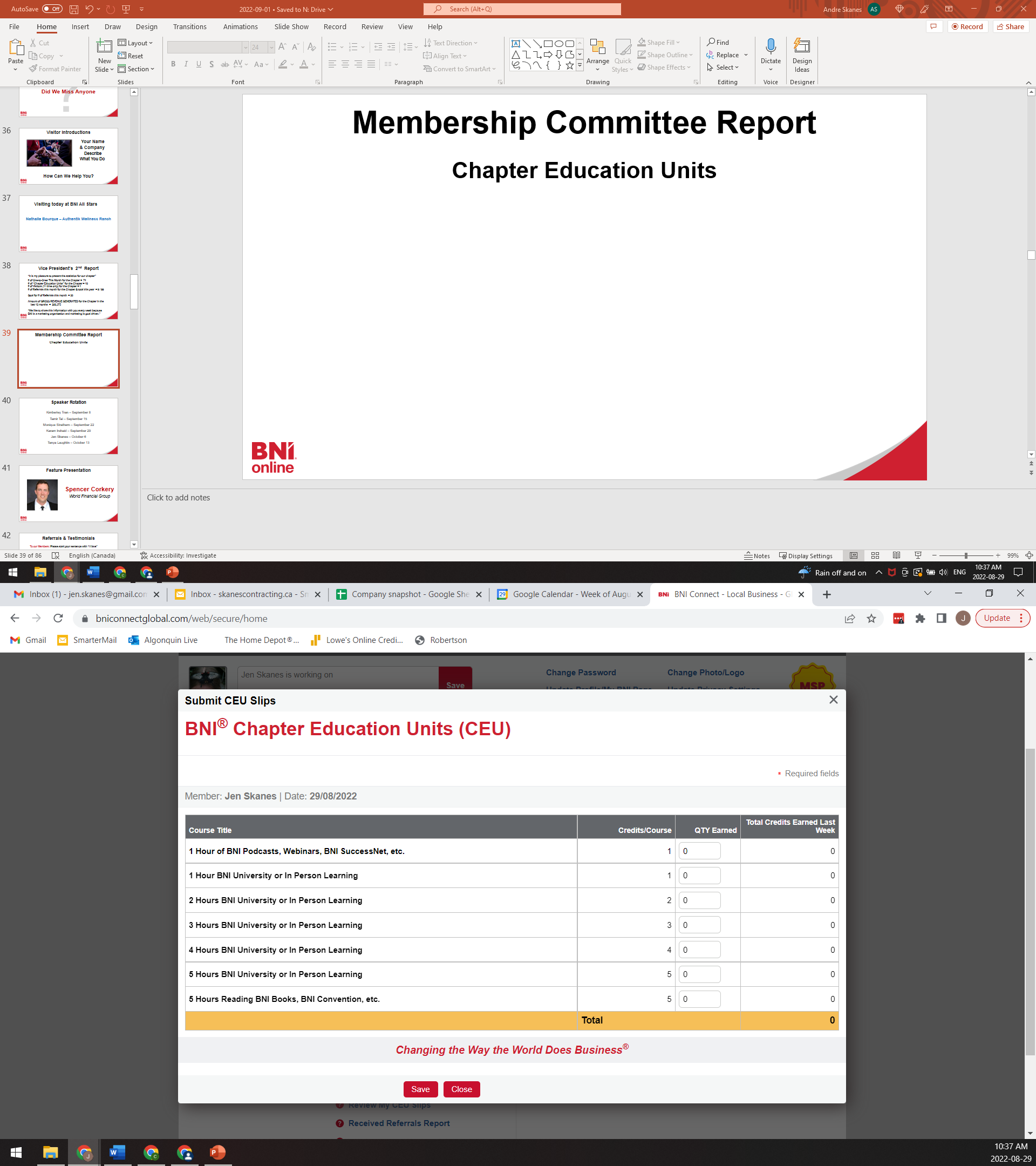 Membership Committee Report
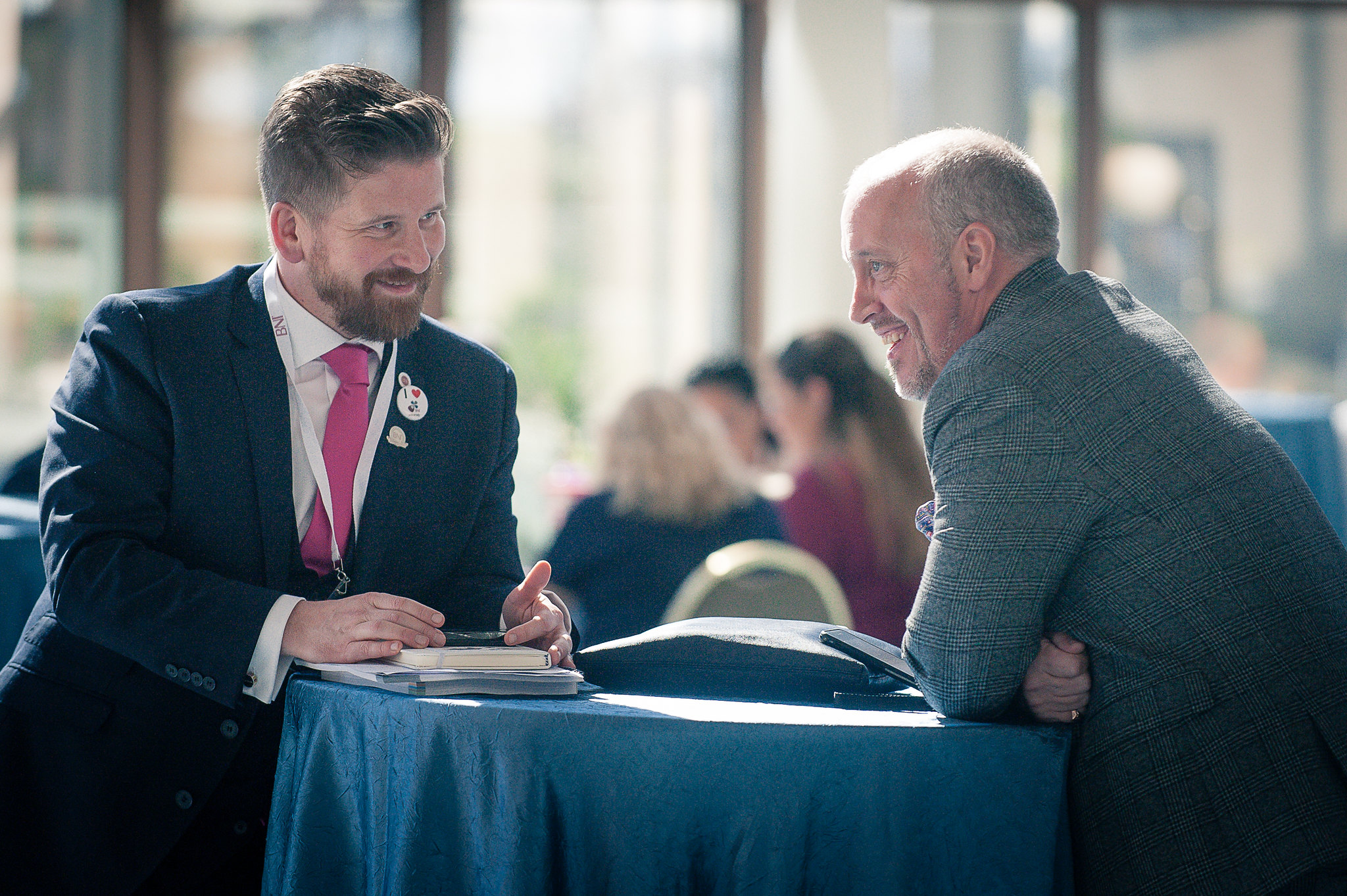 Referral  Reality Check
Secretary / Treasurer Report
Upcoming Renewals: 

To our Visitors:  

Thank you for visiting BNI All Stars!

If you would like to consider membership at BNI All Stars.

Visitor Orientation after the meeting
Complete Membership Application
Submit Membership Application & Fees
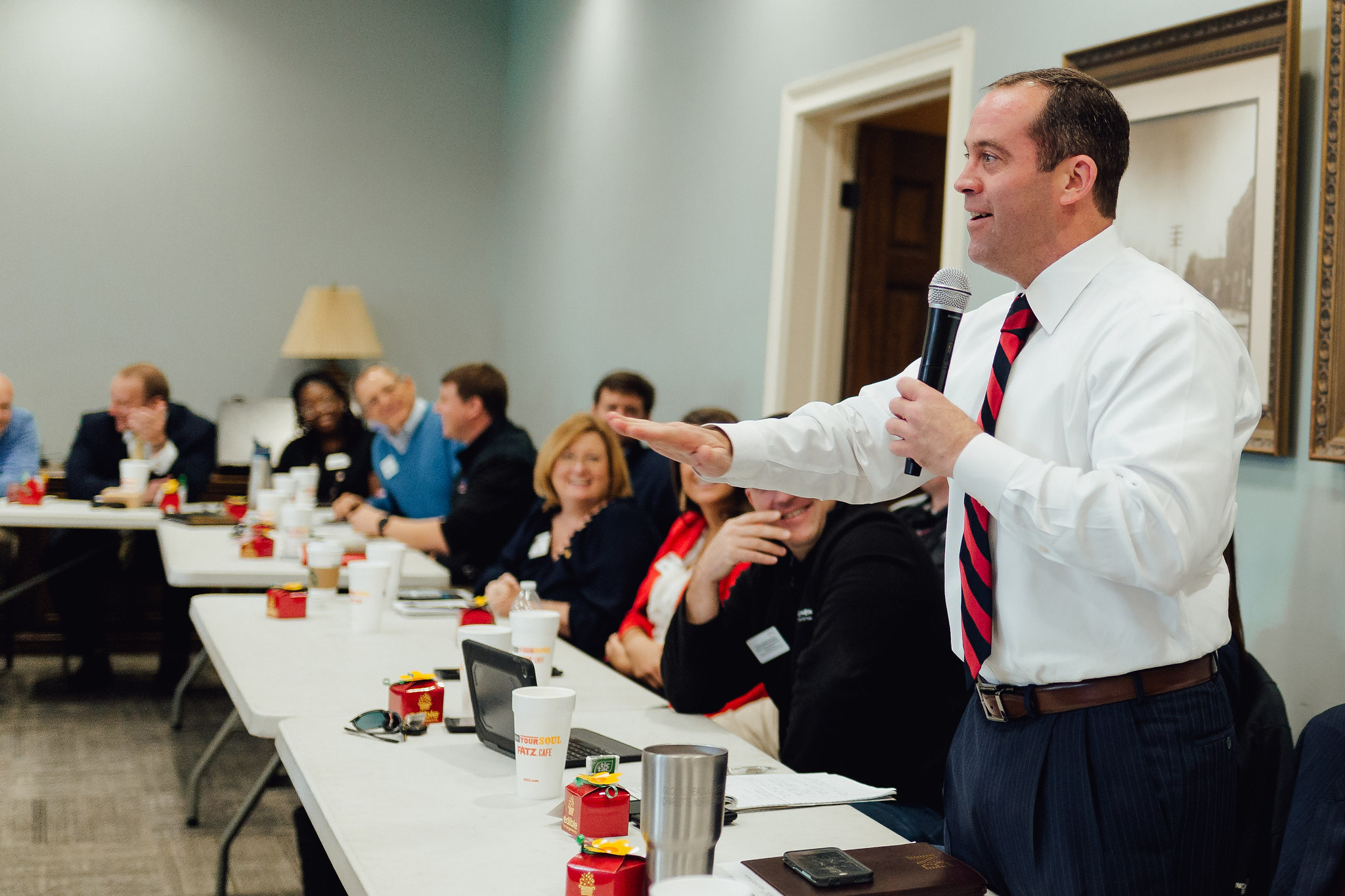 Thank You Visitors!
Please stay on the meeting afterwards for an orientation.
New & Renewing Members
New Members
Renewing Members
& Upcoming Anniversaries
First & last name
First & last name
First & last name
First & last name
First & last name
First & last name
First & last name
First & last name
First & last name
First & last name
Upcoming Training
Membership Success Program
pull dates from events page
Other Course Titles 
pull dates from events page
Bnieast.ca/en-CA/events
Special Announcements
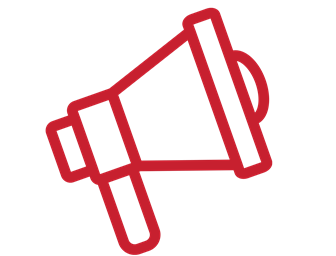 Closing Quote
“Insert Quote Of The Day”
Thank You!
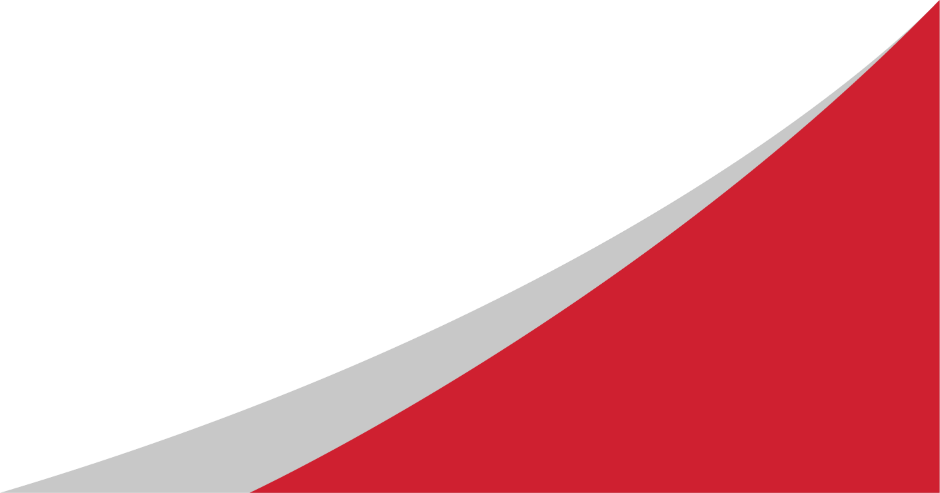 Visitor Orientation
Additional Slides
See Following Slides That May Be Helpful For Your Meeting
We Will Be Recording
Disclaimer
We (BNI Global, LLC and its Franchisees) will be taking audio and/or video recordings and/or screenshots of this Chapter Meeting to post on our website [__________], social media platforms and/or to use in our worldwide trainings or marketing communications/materials, with some details about you and/or your business, in our legitimate interests and those of the Chapter Members, and/or to help promote the Chapter’s activities. If you would prefer that your details not be shared, please let the Chapter President know. If you, as a participant of this Chapter Meeting, wish to take screenshots of any Chapter Meeting, it is your responsibility to let your fellow Members know that you may be doing so and/or gain their permission if required by law.  Aside from screenshots, we discourage participants from creating audio or video recordings of this chapter meeting. https://www.bni.com/privacy-policy
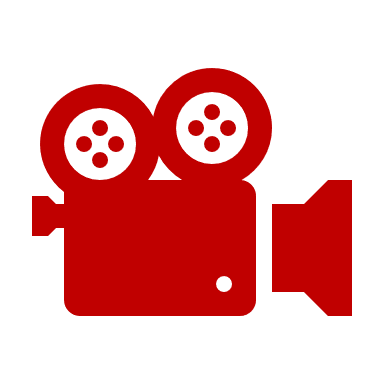 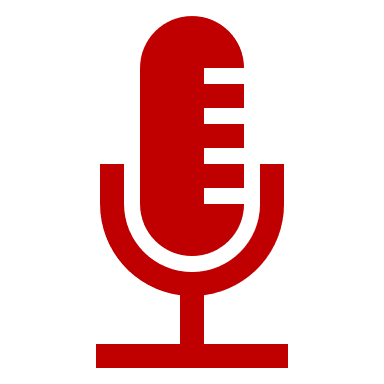 BNI Code Of Ethics
& Contract for Profitability
I will provide the quality of services at the prices that I have quoted.
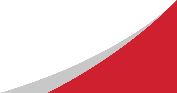 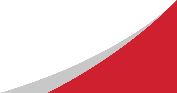 I will be truthful with the members and their referrals.
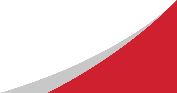 I will build goodwill and trust among members and their referrals.
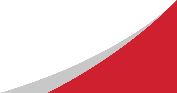 I will take responsibility for following up on the referrals I receive.
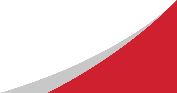 I will display a positive and supportive attitude with BNI members.
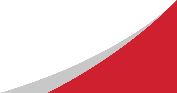 I will live up to the ethical standards of my profession.**(Professional standards outlined in a formal code of ethics, supersede the above standards.)
BNI Code Of Ethics & Contract for Profitability (continued)
I will attend every meeting and when I am unable to attend, I will send a substitute to take my place and I understand that on the fourth absence within a six- month period, the Membership Committee may open my position to another qualified professional.
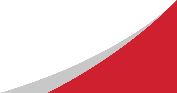 I will arrive on time each week and not leave early.
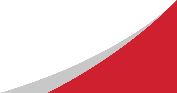 I will give good, qualified referrals.
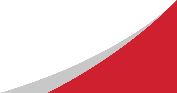 Whenever possible and applicable, I will switch my personal
       buying to appropriate members of my BNI chapter.
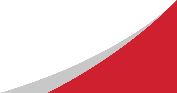 New Member Induction
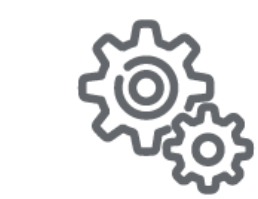 Name
Business Name
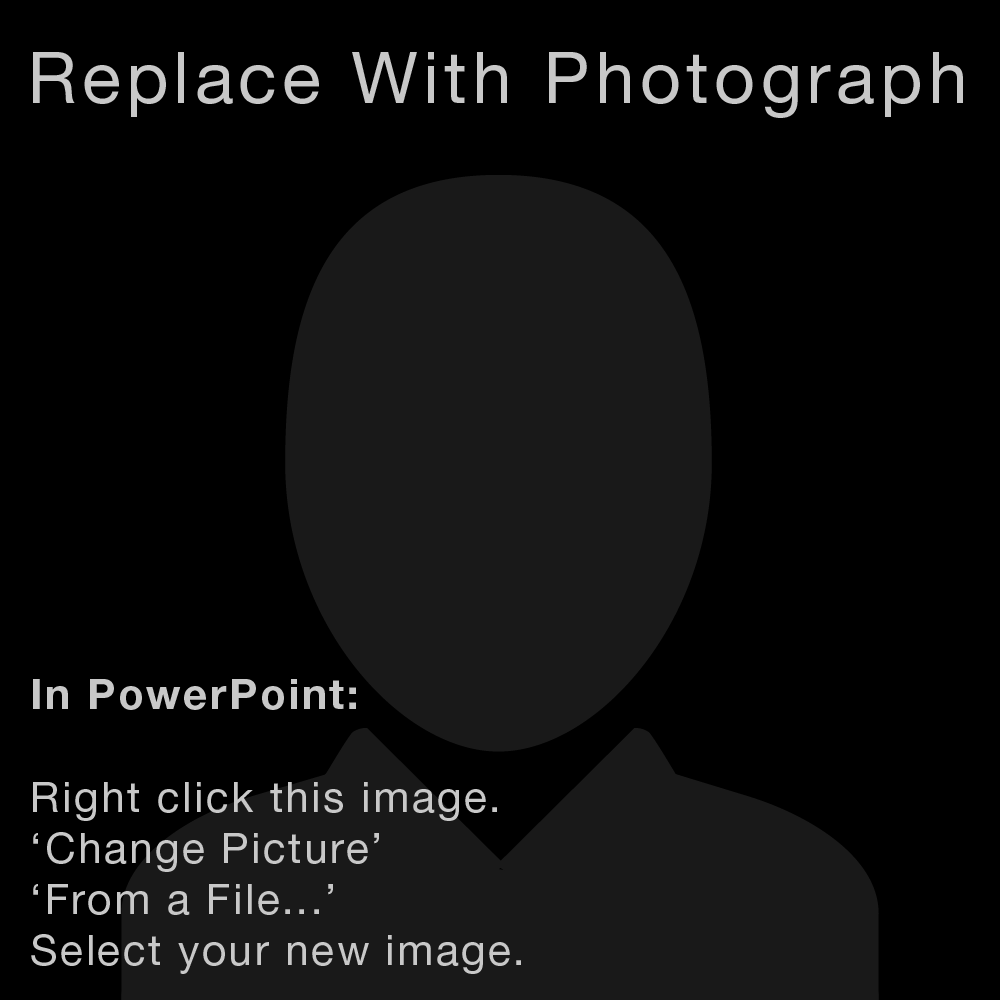 Phone Number
Email Address
Website
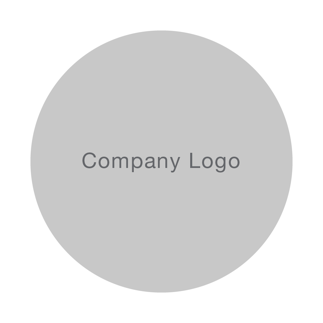 Feature Presentations
See Following Slides For An Outline On Feature Presentations
First Feature Speaker
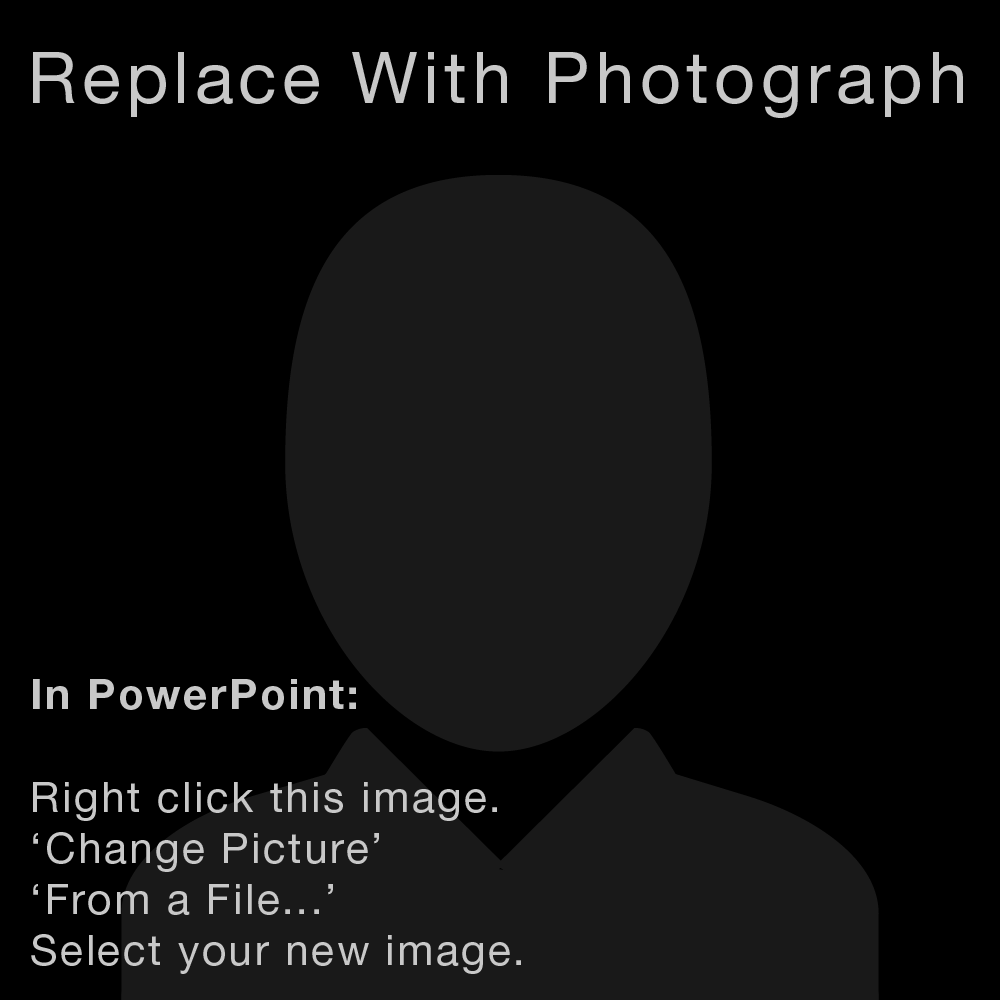 Name
Presentation Name
Business Name
Website
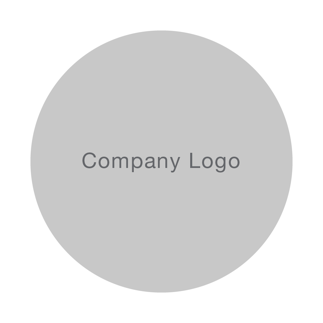 [Speaker Notes: Planning Link: https://scormengine.schoox.com/scormcontent/9f2be57b00a9263487287d93572fa4d3/story_content/external_files/Feature%20Presentation%20Planning%20Document%20(1).pdf

INTRO
Tell your story, including info about your company and how you got to where you are today

CHOOSE TWO:
Favorite story about how you solved a client problem
Doors your want to open or people/companies you’re looking to work with
Three types of referrals you are seeking and why
Things members can listen/look for
Share what members can say to bring you/your product into the conversation

CONCLUSION
Call to action – be specific with the types of referrals you are looking for
Invite members to schedule 1-2-1 with you as follow-up

TIPS
Write down what you want to say
Practice and rehearse your presentation (time yourself!)
Get feedback from someone else
Set up any materials in advance
Keep any handouts simple!]
First Feature Speaker
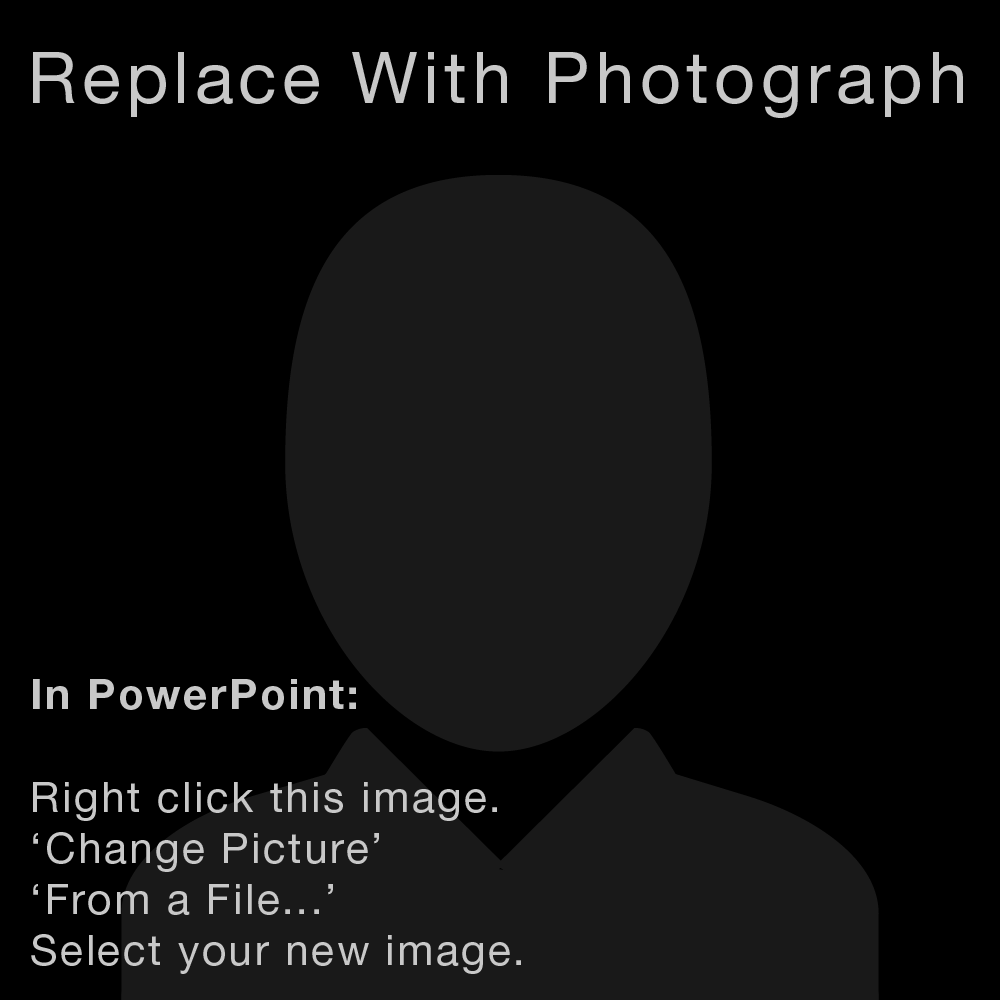 Intro:
[Text]
[Text]
[Text]
[Speaker Notes: INTRO (2 mins)
Tell your story, including info about your company and how you got to where you are today]
First Feature Speaker
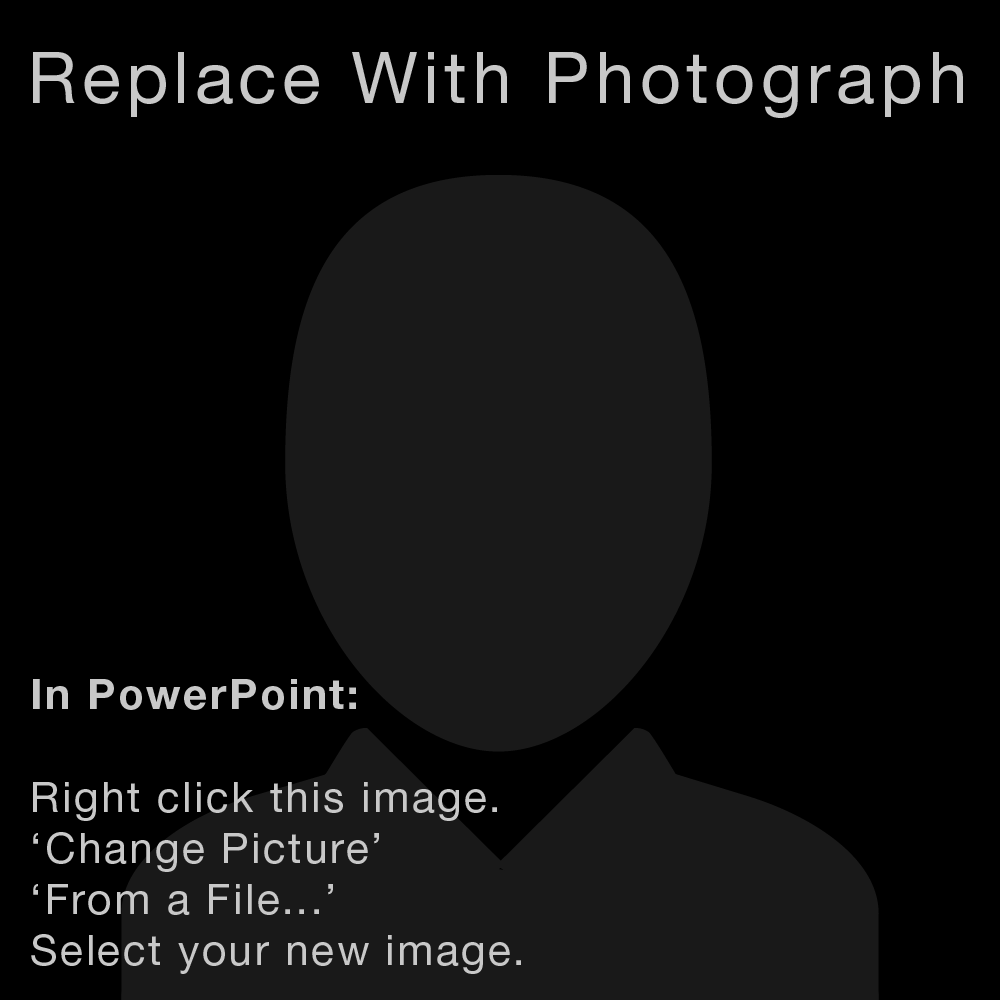 Body:
[Text]
[Text]
[Text]
[Speaker Notes: BODY – Choose Two
 Favorite story about how you solved a client problem
 Doors your want to open or people/companies you’re looking to work with
 Three types of referrals you are seeking and why
 Things members can listen/look for
 Share what members can say to bring you/your product into the conversation

Building another slide or two in this section is encouraged, as long as the section does not  exceed the time!]
First Feature Speaker
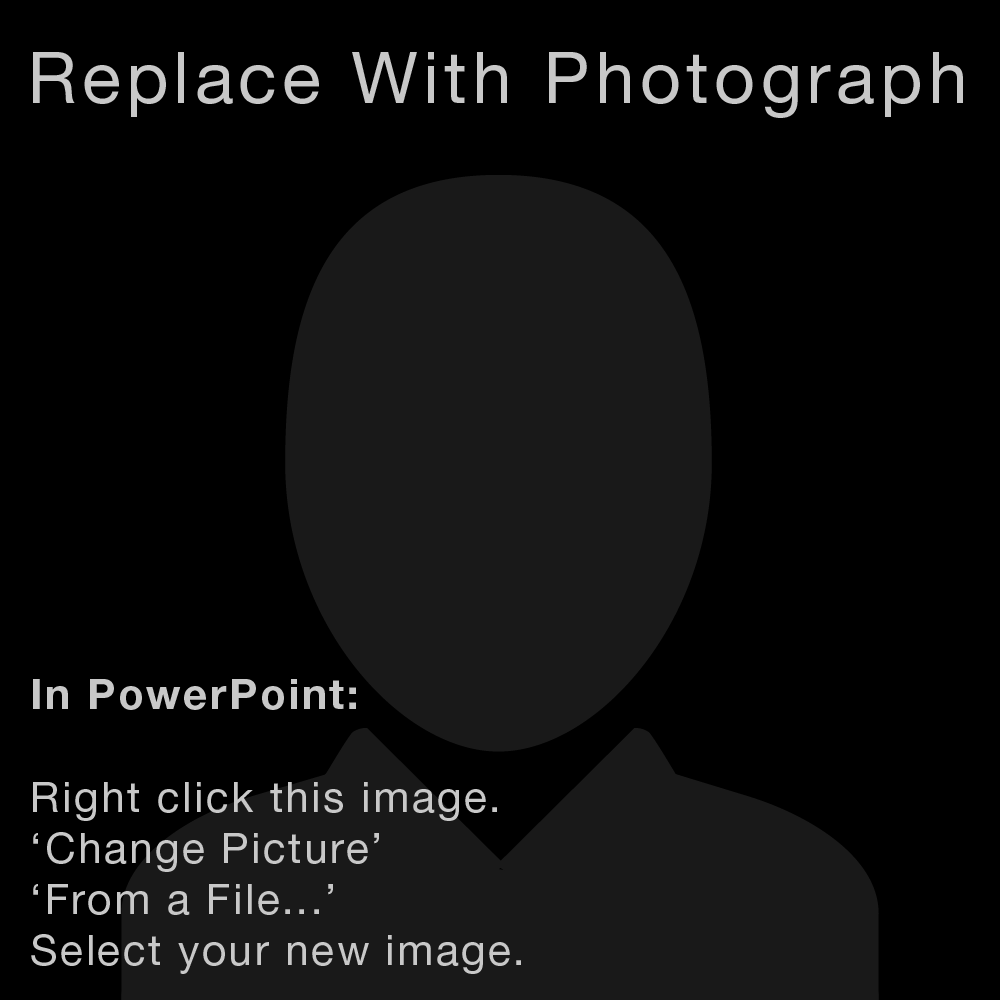 Call To Action:
[The best referral I am looking for is…]
[Speaker Notes: CONCLUSION (2 mins)
Call to action – be specific with the types of referrals you are looking for
Invite members to schedule 1-2-1 with you as follow-up]
Weekly PresentationTimer Options
See Following 30- 90 Second Timer Option Slides
Weekly Presentation
Name
Business Name
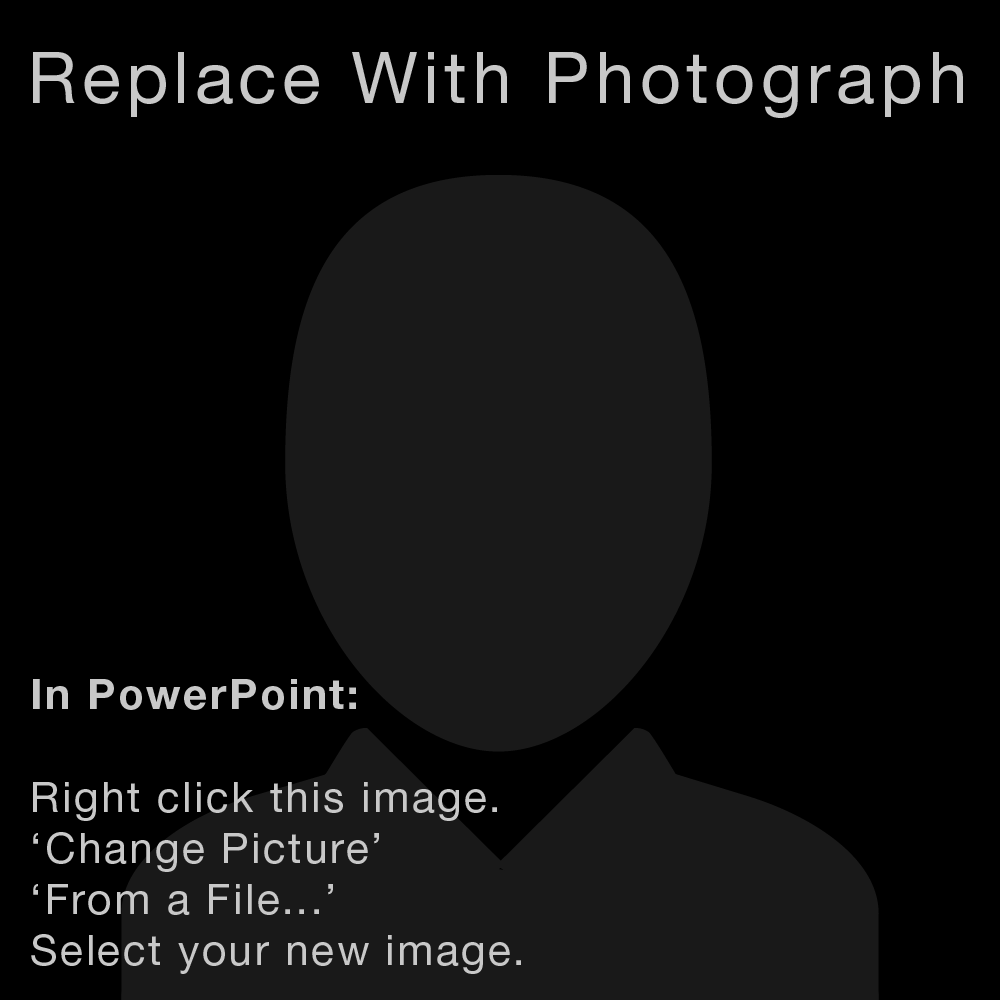 Phone Number
Email Address
Website
Next Presenter:
Next Slide’s Member Name
0
1
2
3
4
5
6
7
8
9
10
11
12
13
14
15
16
17
18
19
20
21
22
23
24
25
26
27
28
29
30
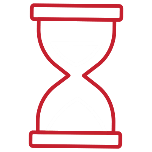 Weekly Presentation
Name
Business Name
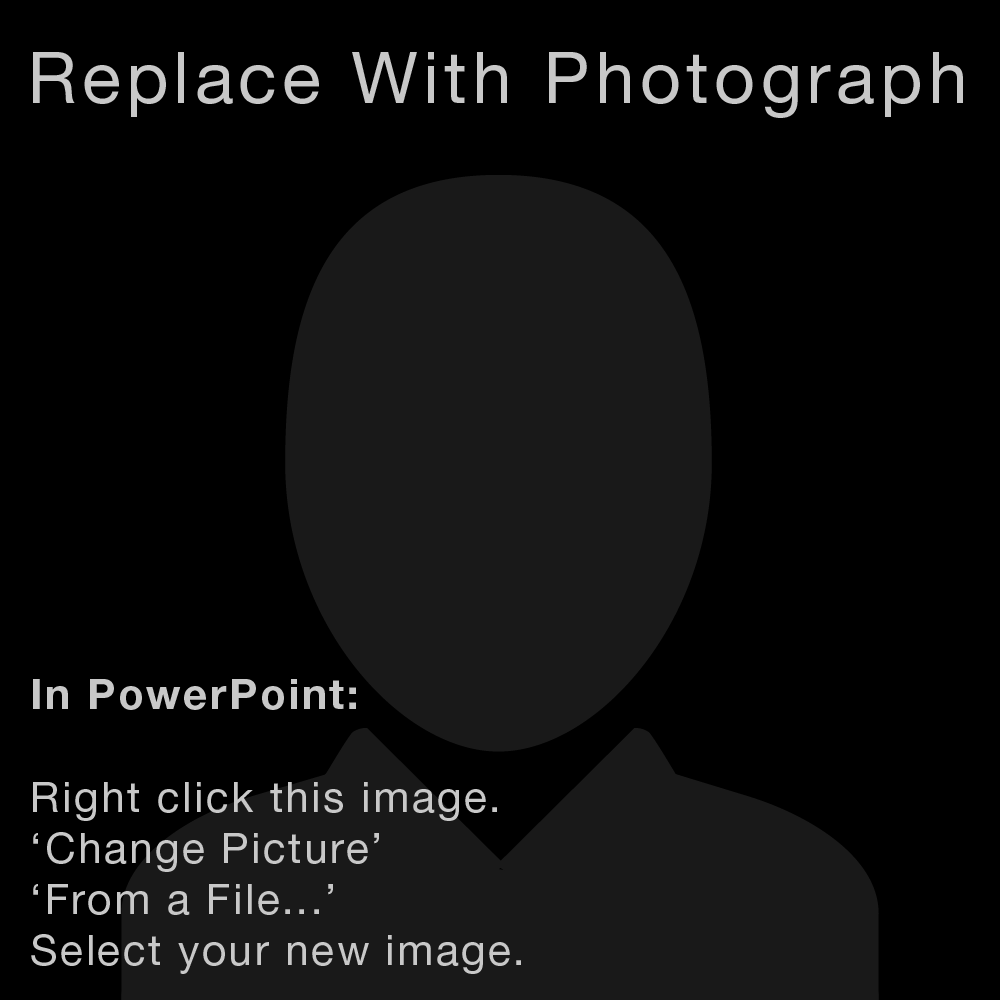 Phone Number
Email Address
Website
Next Presenter:
Next Slide’s Member Name
0
1
2
3
4
5
6
7
8
9
10
11
12
13
14
15
16
17
18
19
20
21
22
23
24
25
26
27
28
29
30
31
32
33
34
35
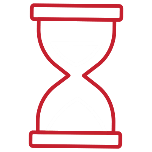 Weekly Presentation
Name
Business Name
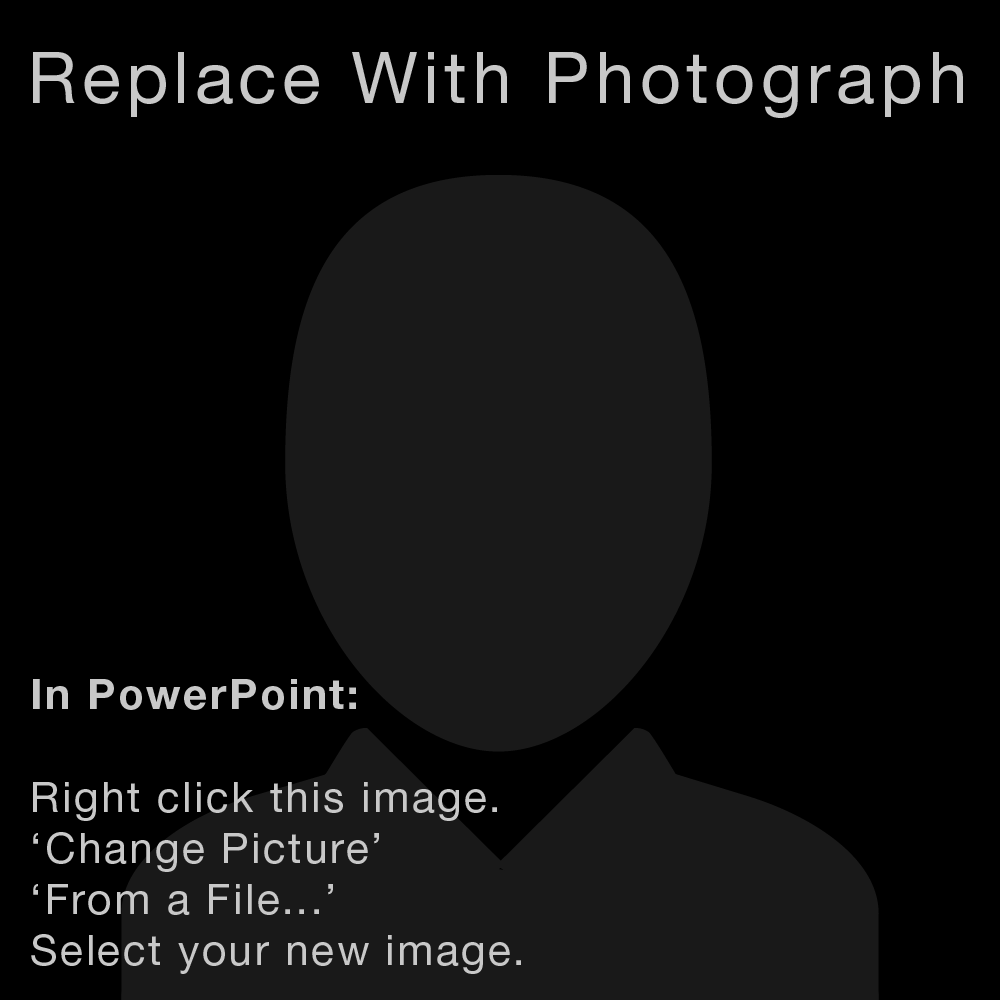 Phone Number
Email Address
Website
Next Presenter:
Next Slide’s Member Name
0
1
2
3
4
5
6
7
8
9
10
11
12
13
14
15
16
17
18
19
20
21
22
23
24
25
26
27
28
29
30
31
32
33
34
35
36
37
38
39
40
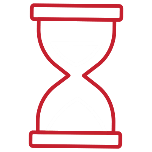 Weekly Presentation
Name
Business Name
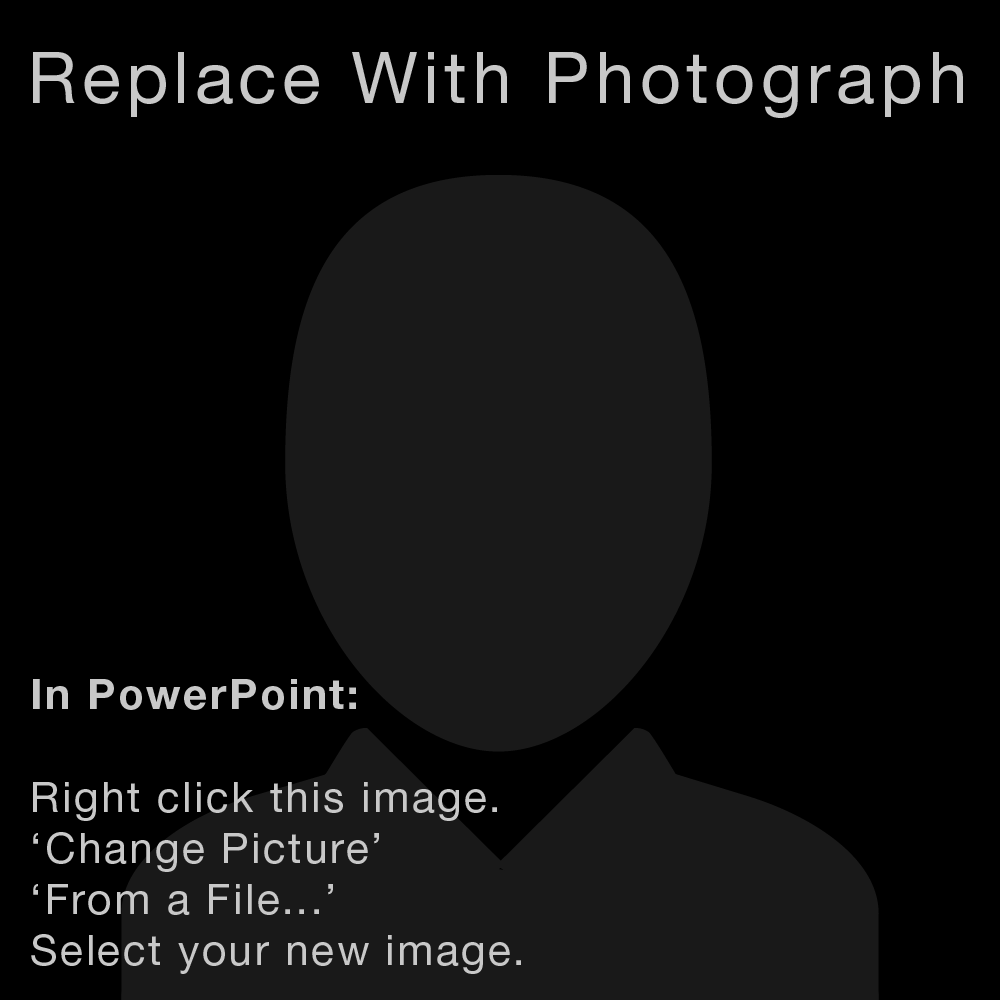 Phone Number
Email Address
Website
Next Presenter:
Next Slide’s Member Name
0
1
2
3
4
5
6
7
8
9
10
11
12
13
14
15
16
17
18
19
20
21
22
23
24
25
26
27
28
29
30
31
32
33
34
35
36
37
38
39
40
41
42
43
44
45
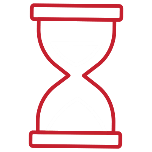 Weekly Presentation
Name
Business Name
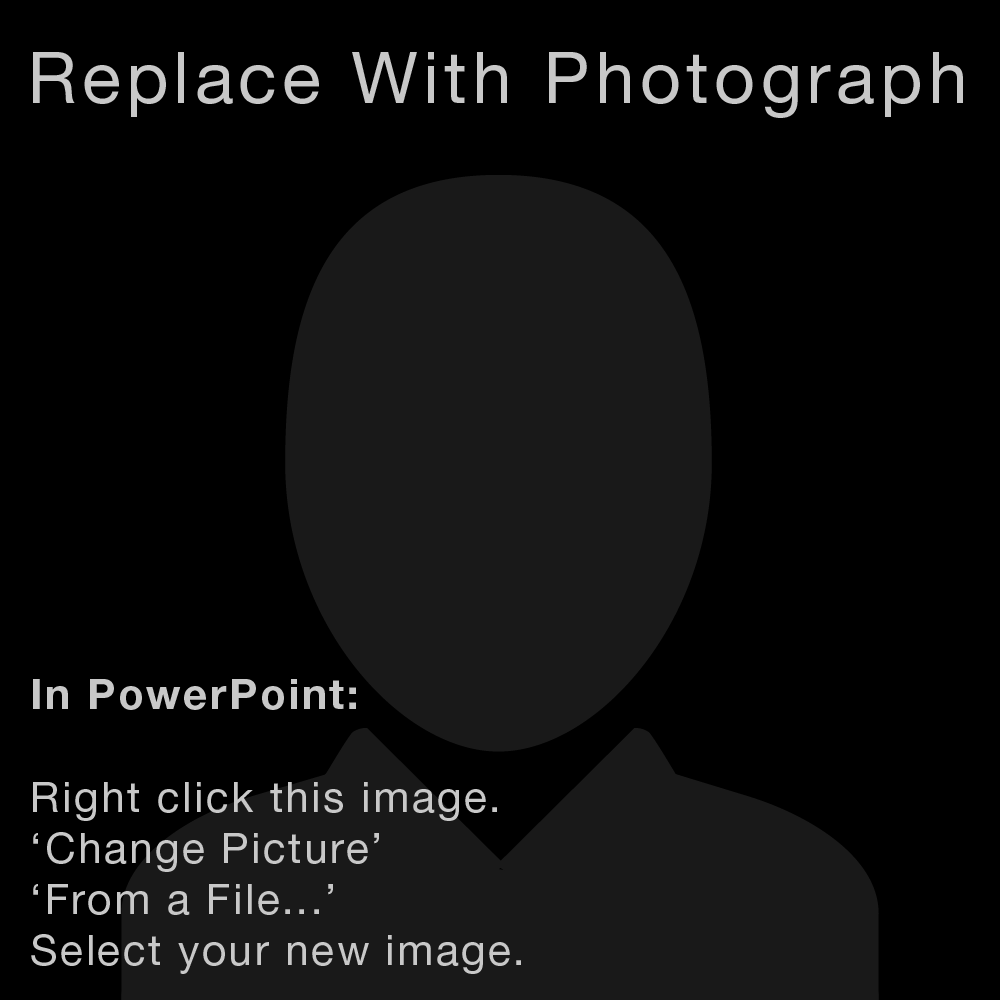 Phone Number
Email Address
Website
Next Presenter:
Next Slide’s Member Name
0
1
2
3
4
5
6
7
8
9
10
11
12
13
14
15
16
17
18
19
20
21
22
23
24
25
26
27
28
29
30
31
32
33
34
35
36
37
38
39
40
41
42
43
44
45
46
47
48
49
50
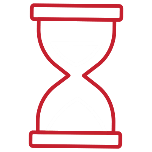 Weekly Presentation
Name
Business Name
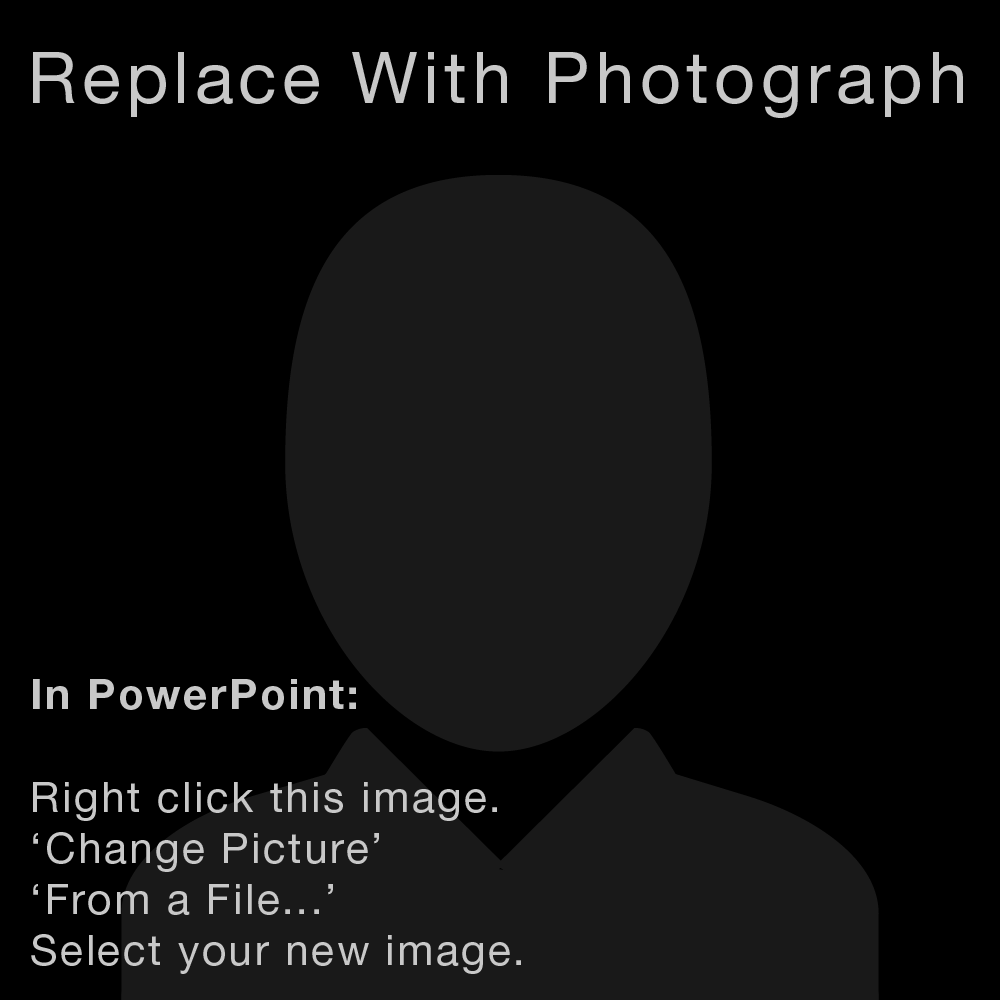 Phone Number
Email Address
Website
Next Presenter:
Next Slide’s Member Name
60
0
1
2
3
4
5
6
7
8
9
10
11
12
13
14
15
16
17
18
19
20
21
22
23
24
25
26
27
28
29
30
31
32
33
34
35
36
37
38
39
40
41
42
43
44
45
46
47
48
49
50
51
52
53
54
55
56
57
58
59
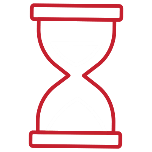 Weekly Presentation
Name
Business Name
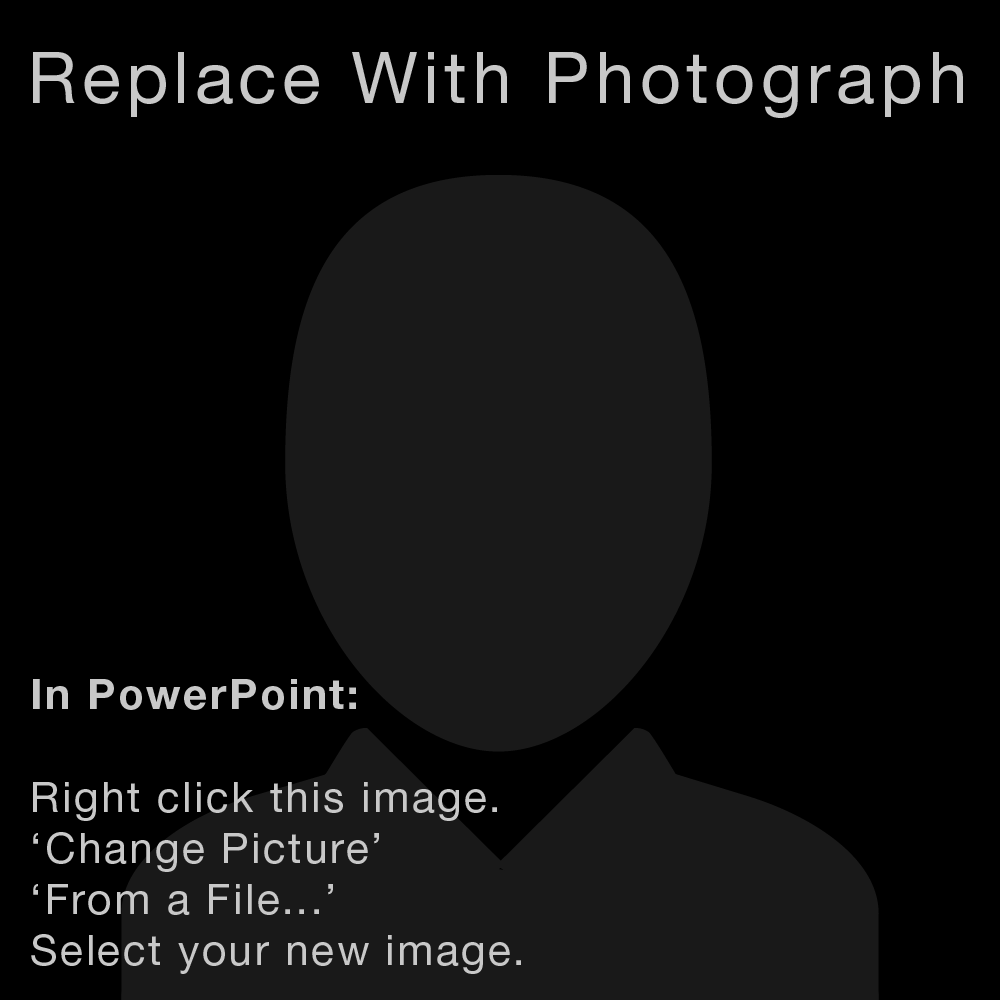 Phone Number
Email Address
Website
Next Presenter:
Next Slide’s Member Name
0
1
2
3
4
5
6
7
8
9
10
11
12
13
14
15
16
17
18
19
20
21
22
23
24
25
26
27
28
29
30
31
32
33
34
35
36
37
38
39
40
41
42
43
44
45
46
47
48
49
50
51
52
53
54
55
56
57
58
59
60
61
62
63
64
65
66
67
68
69
70
71
72
73
74
75
76
77
78
79
80
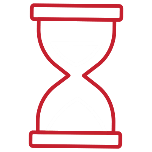 Weekly Presentation
Name
Business Name
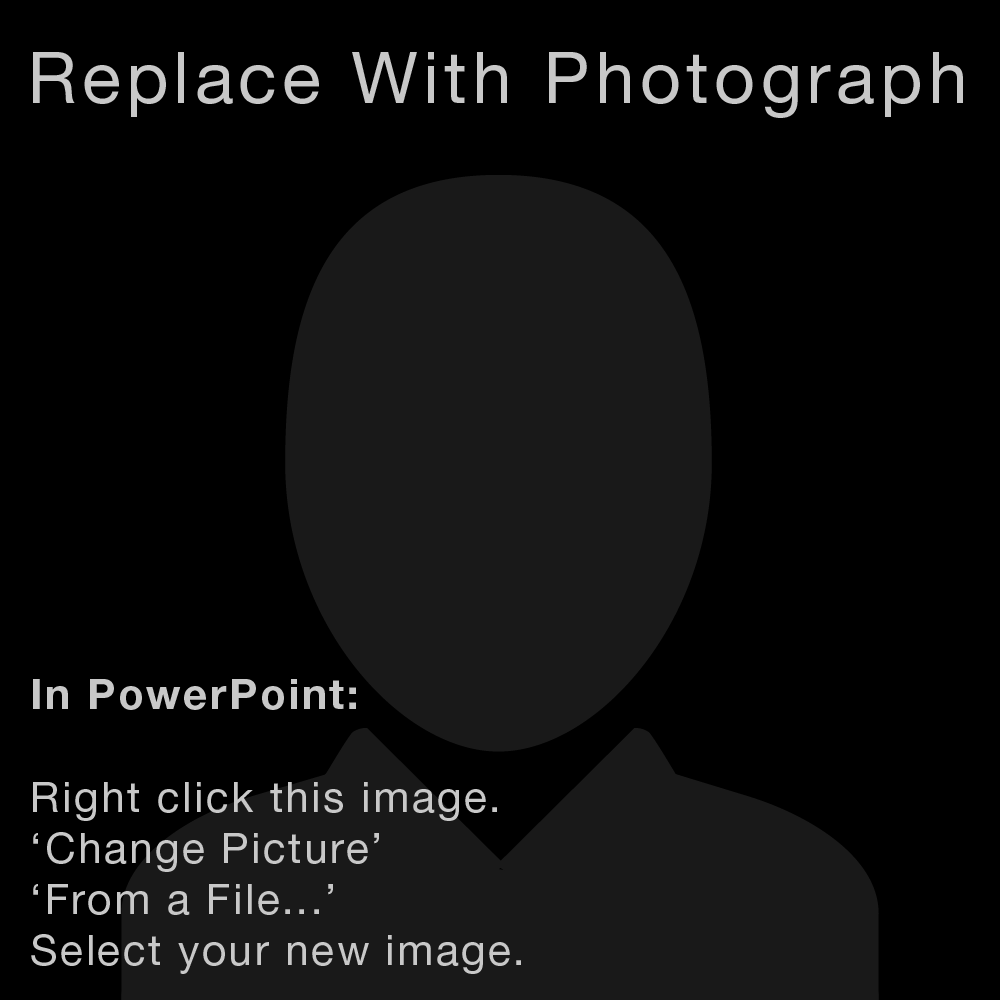 Phone Number
Email Address
Website
Next Presenter:
Next Slide’s Member Name
85
0
1
2
3
4
5
6
7
8
9
10
11
12
13
14
15
16
17
18
19
20
21
22
23
24
25
26
27
28
29
30
31
32
33
34
35
36
37
38
39
40
41
42
43
44
45
46
47
48
49
50
51
52
53
54
55
56
57
58
59
60
61
62
63
64
65
66
67
68
69
70
71
72
73
74
75
76
77
78
79
80
81
82
83
84
86
87
88
89
90
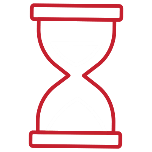 Feature Presentation Timer Options
See Following 6-12 Minute Timer Option Slides
Feature Presentation
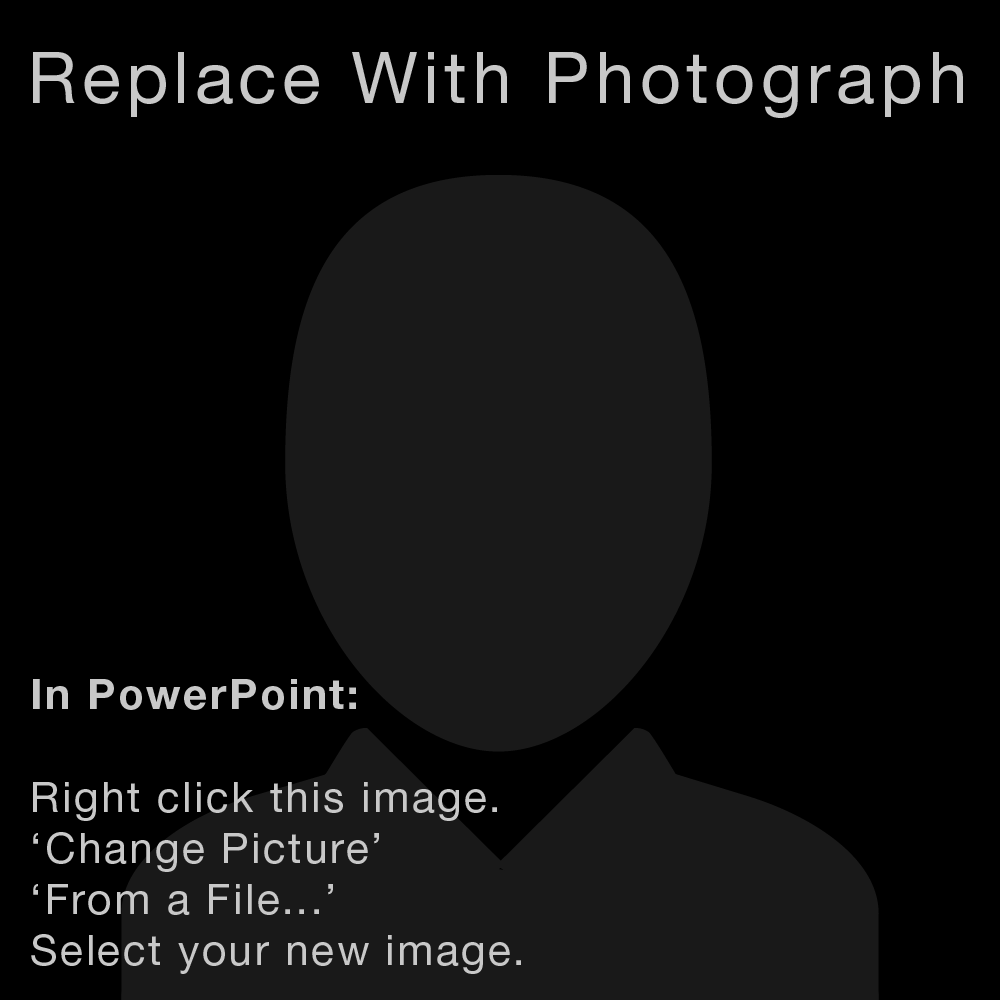 Name
Business Name
Website
2
3
4
5
6
7
8
9
10
11
12
60
0
1
2
3
4
5
6
7
8
9
10
11
12
13
14
15
16
17
18
19
20
21
22
23
24
25
26
27
28
29
30
31
32
33
34
35
36
37
38
39
40
41
42
43
44
45
46
47
48
49
50
51
52
53
54
55
56
57
58
59
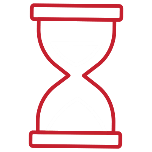 min
sec
Feature Presentation
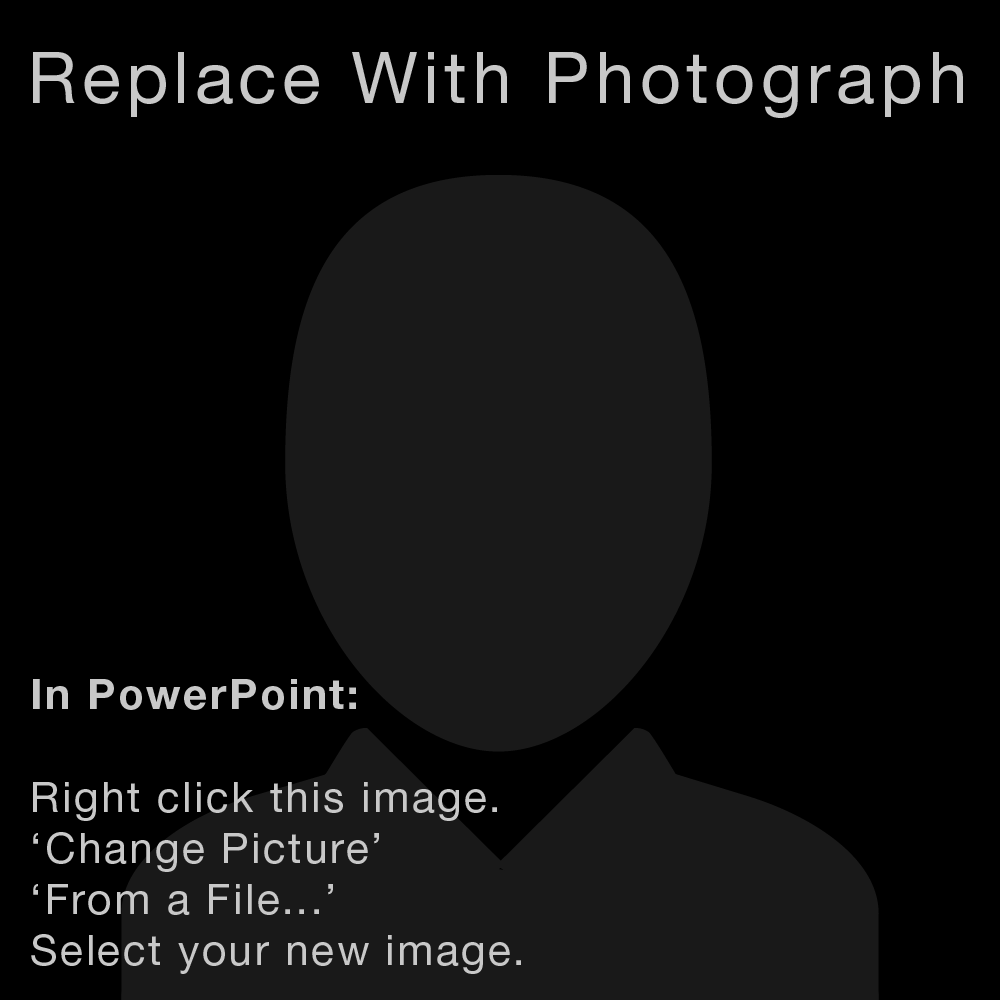 Name
Business Name
Website
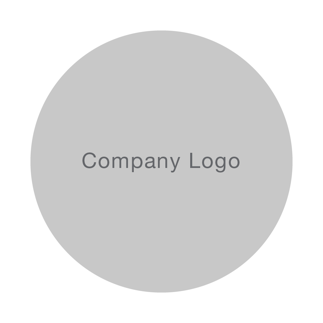 Next Presenter:
Next Slide’s Member Name
2
3
4
5
6
7
8
9
10
11
60
0
1
2
3
4
5
6
7
8
9
10
11
12
13
14
15
16
17
18
19
20
21
22
23
24
25
26
27
28
29
30
31
32
33
34
35
36
37
38
39
40
41
42
43
44
45
46
47
48
49
50
51
52
53
54
55
56
57
58
59
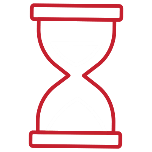 min
sec
Feature Presentation
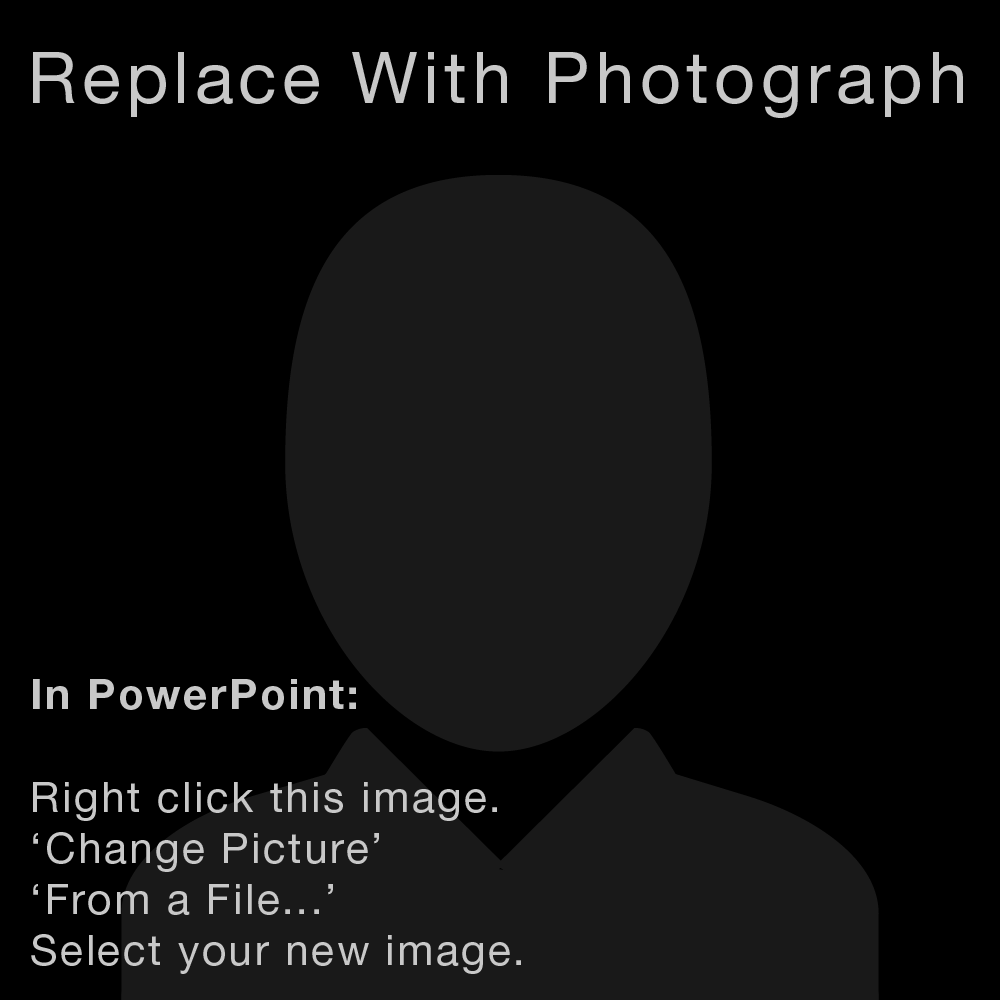 Name
Business Name
Website
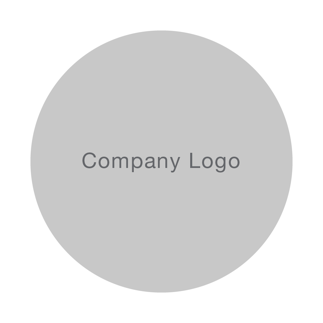 Next Presenter:
Next Slide’s Member Name
2
3
4
5
6
7
8
9
10
60
0
1
2
3
4
5
6
7
8
9
10
11
12
13
14
15
16
17
18
19
20
21
22
23
24
25
26
27
28
29
30
31
32
33
34
35
36
37
38
39
40
41
42
43
44
45
46
47
48
49
50
51
52
53
54
55
56
57
58
59
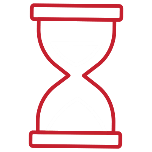 min
sec
Feature Presentation
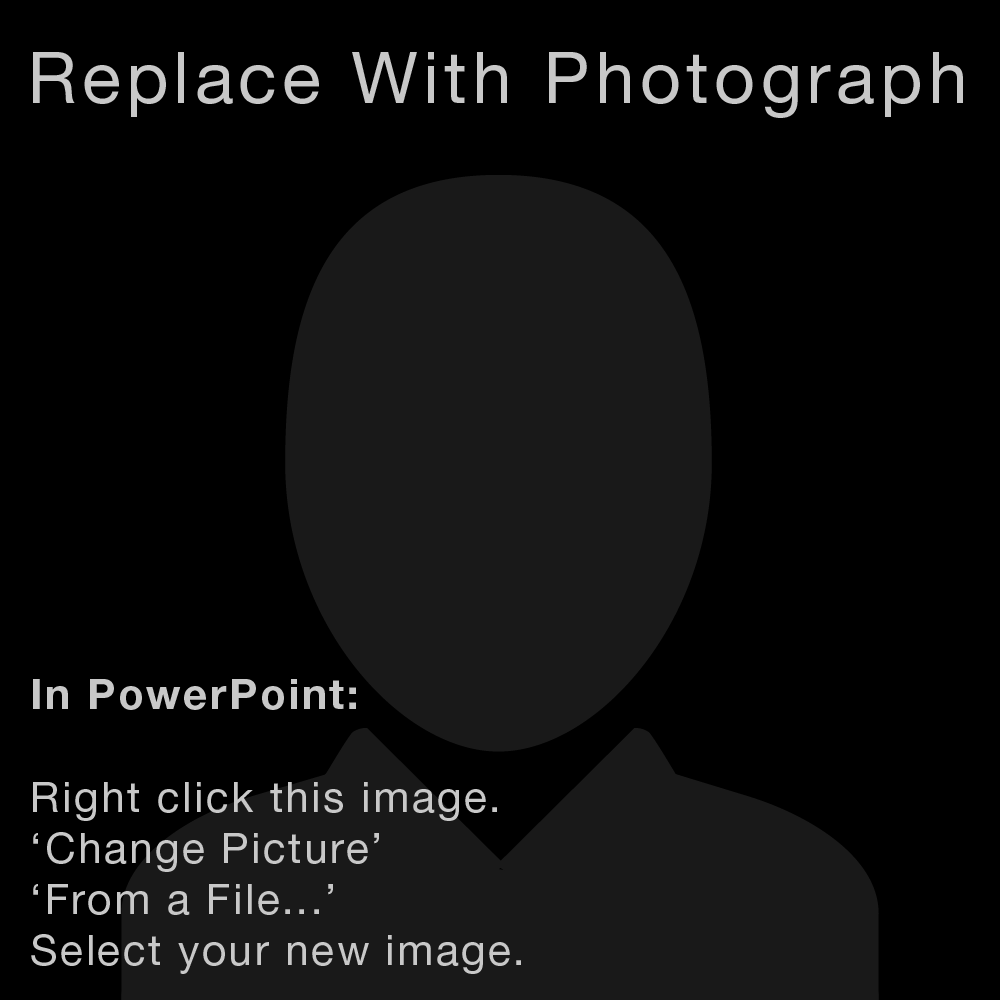 Name
Business Name
Website
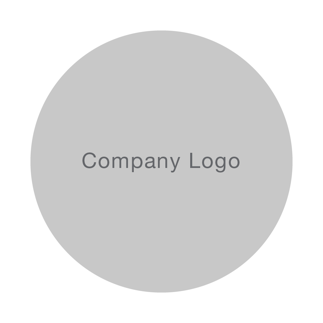 Next Presenter:
Next Slide’s Member Name
2
3
4
5
6
7
8
9
60
0
1
2
3
4
5
6
7
8
9
10
11
12
13
14
15
16
17
18
19
20
21
22
23
24
25
26
27
28
29
30
31
32
33
34
35
36
37
38
39
40
41
42
43
44
45
46
47
48
49
50
51
52
53
54
55
56
57
58
59
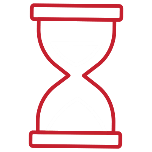 min
sec
Feature Presentation
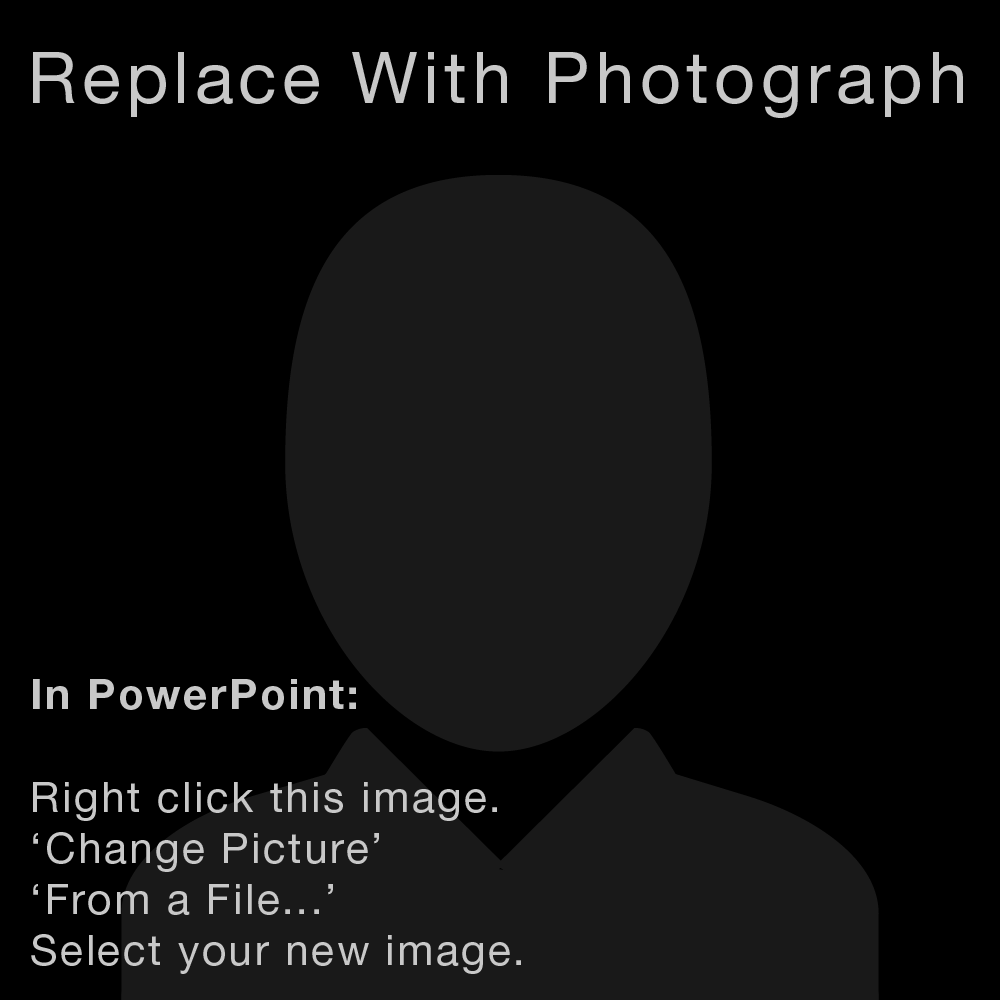 Name
Business Name
Website
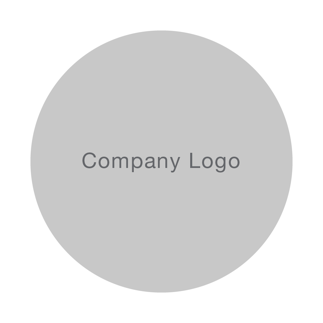 Next Presenter:
Next Slide’s Member Name
2
3
4
5
6
7
8
60
0
1
2
3
4
5
6
7
8
9
10
11
12
13
14
15
16
17
18
19
20
21
22
23
24
25
26
27
28
29
30
31
32
33
34
35
36
37
38
39
40
41
42
43
44
45
46
47
48
49
50
51
52
53
54
55
56
57
58
59
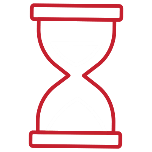 min
sec
Feature Presentation
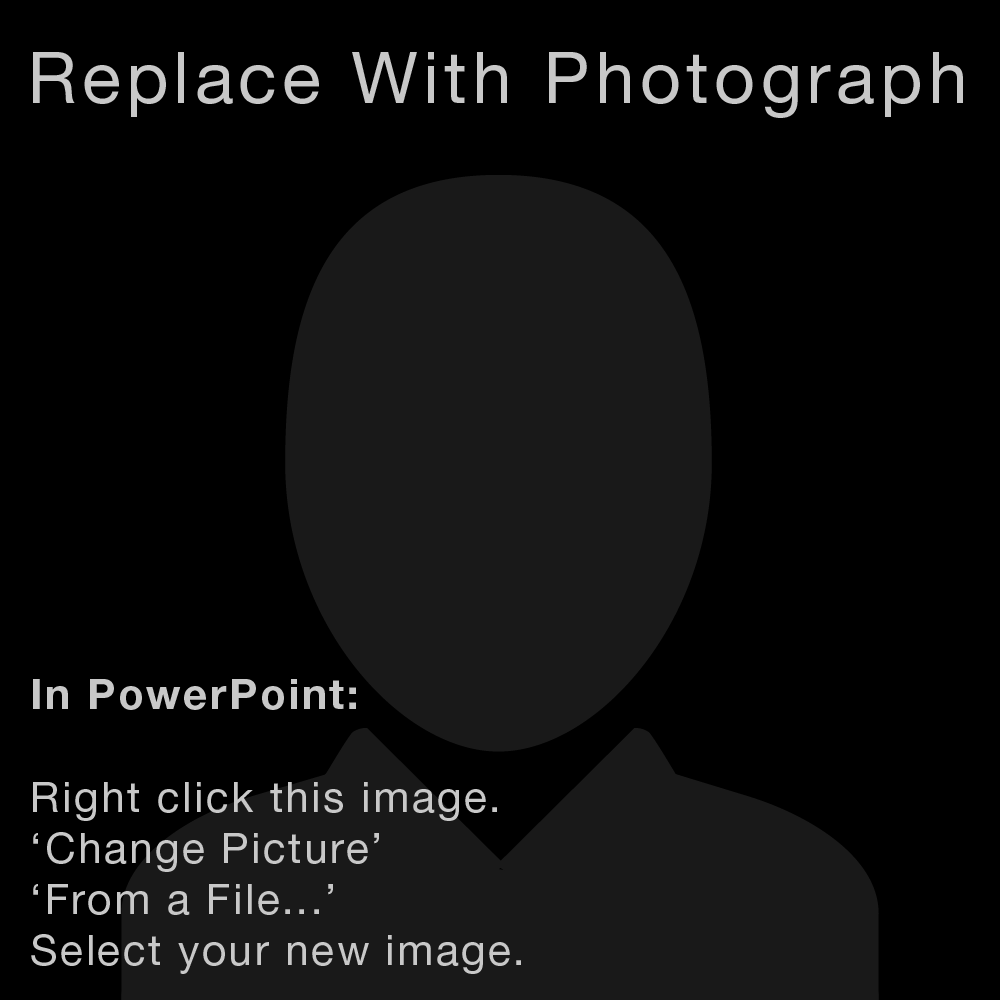 Name
Business Name
Website
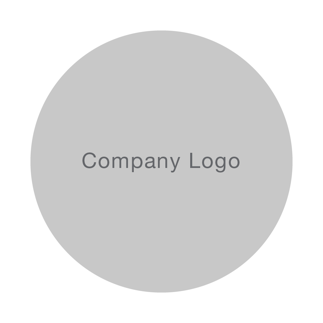 Next Presenter:
Next Slide’s Member Name
2
3
4
5
6
7
60
0
1
2
3
4
5
6
7
8
9
10
11
12
13
14
15
16
17
18
19
20
21
22
23
24
25
26
27
28
29
30
31
32
33
34
35
36
37
38
39
40
41
42
43
44
45
46
47
48
49
50
51
52
53
54
55
56
57
58
59
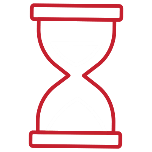 min
sec
Feature Presentation
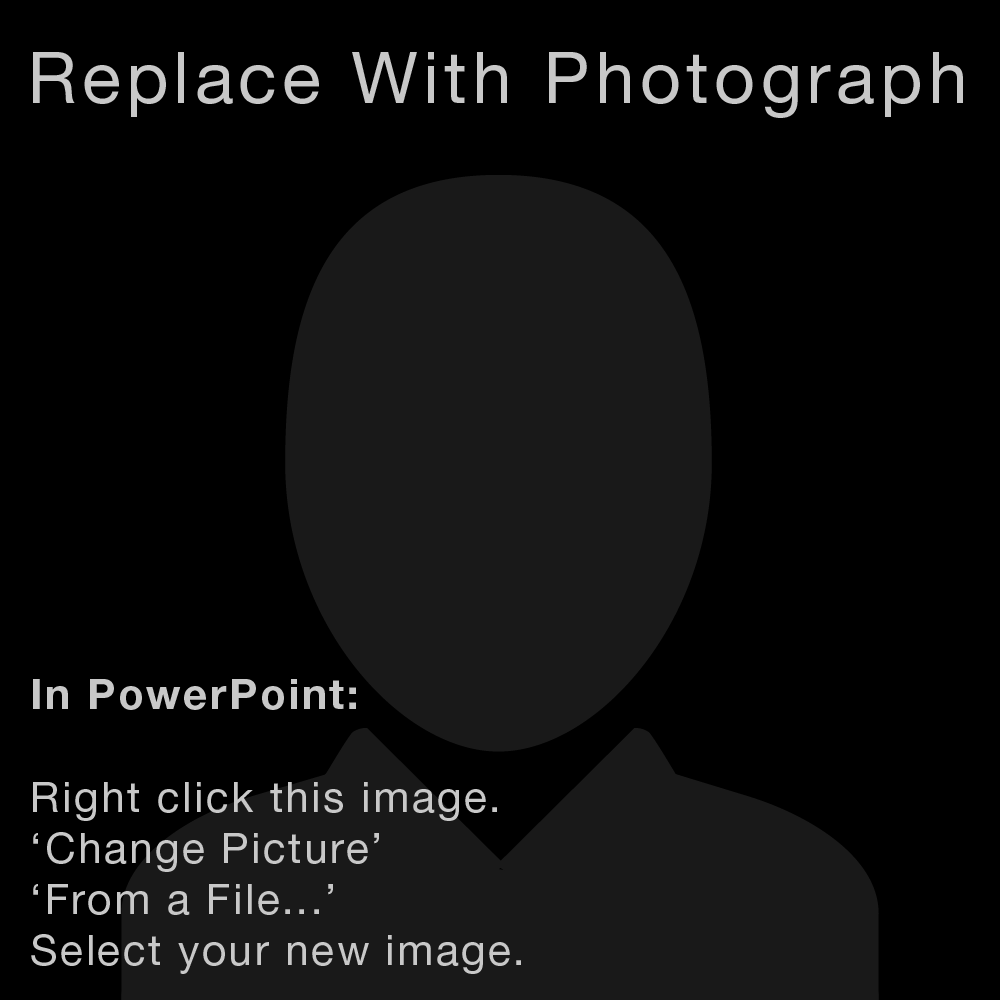 Name
Business Name
Website
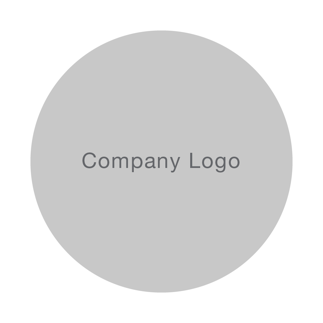 Next Presenter:
Next Slide’s Member Name
2
3
4
5
6
60
0
1
2
3
4
5
6
7
8
9
10
11
12
13
14
15
16
17
18
19
20
21
22
23
24
25
26
27
28
29
30
31
32
33
34
35
36
37
38
39
40
41
42
43
44
45
46
47
48
49
50
51
52
53
54
55
56
57
58
59
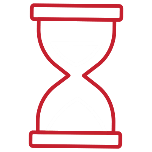 min
sec
Feature Presentation
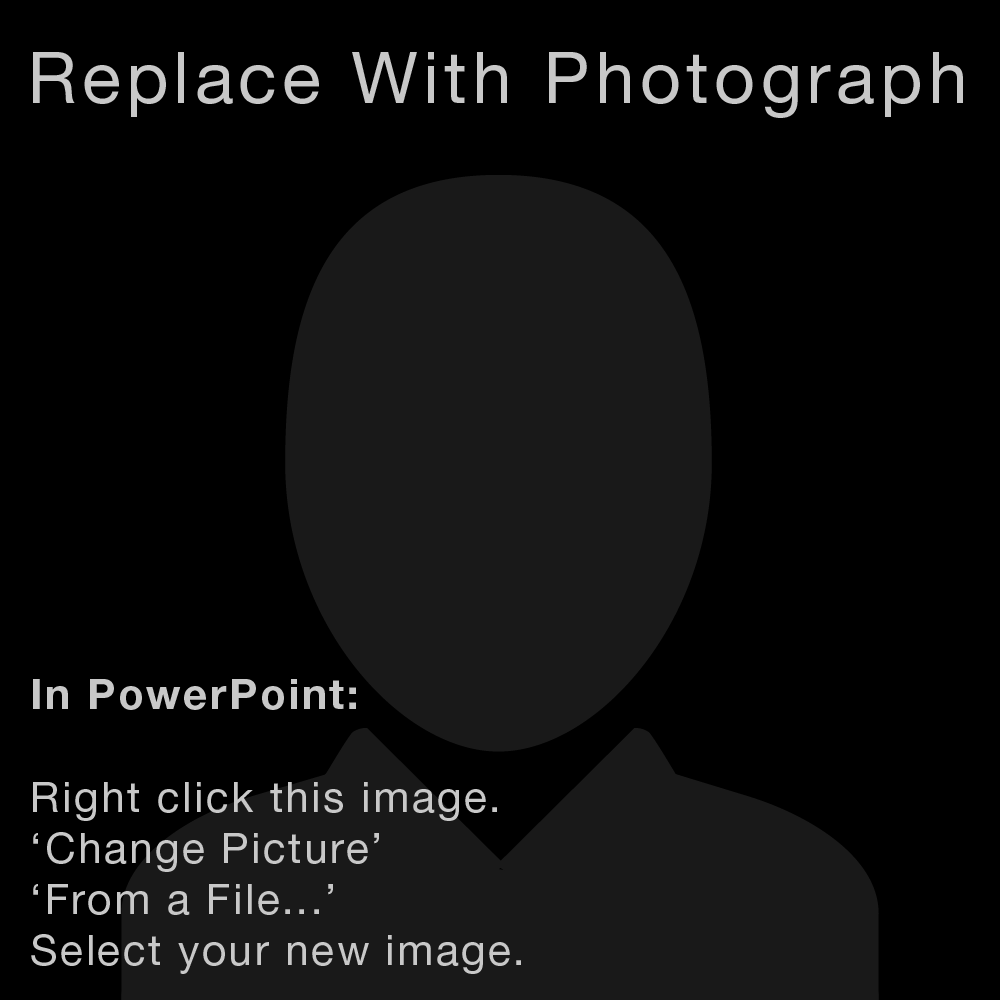 Name
Business Name
Website
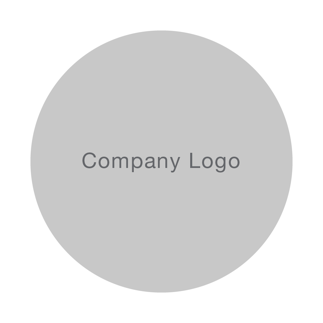 Next Presenter:
Next Slide’s Member Name
2
3
4
5
60
0
1
2
3
4
5
6
7
8
9
10
11
12
13
14
15
16
17
18
19
20
21
22
23
24
25
26
27
28
29
30
31
32
33
34
35
36
37
38
39
40
41
42
43
44
45
46
47
48
49
50
51
52
53
54
55
56
57
58
59
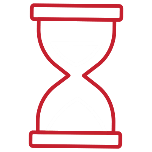 min
sec
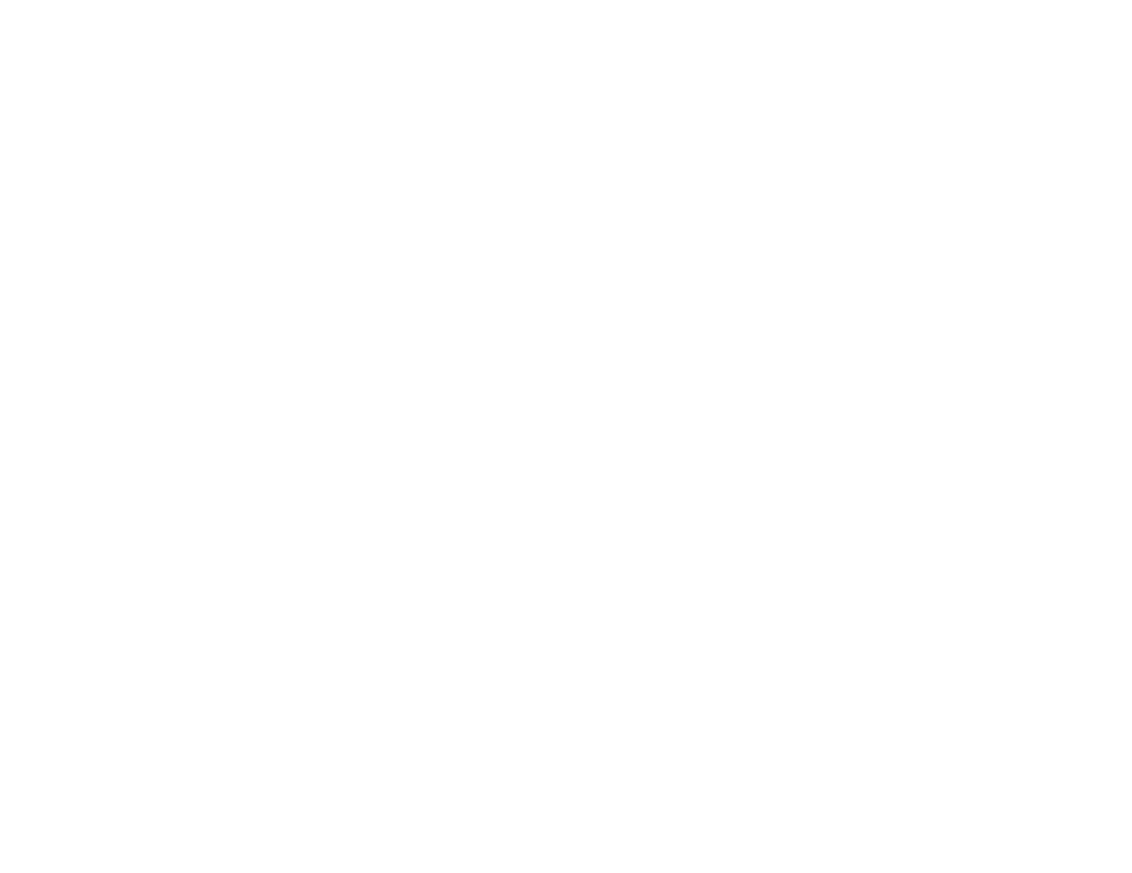 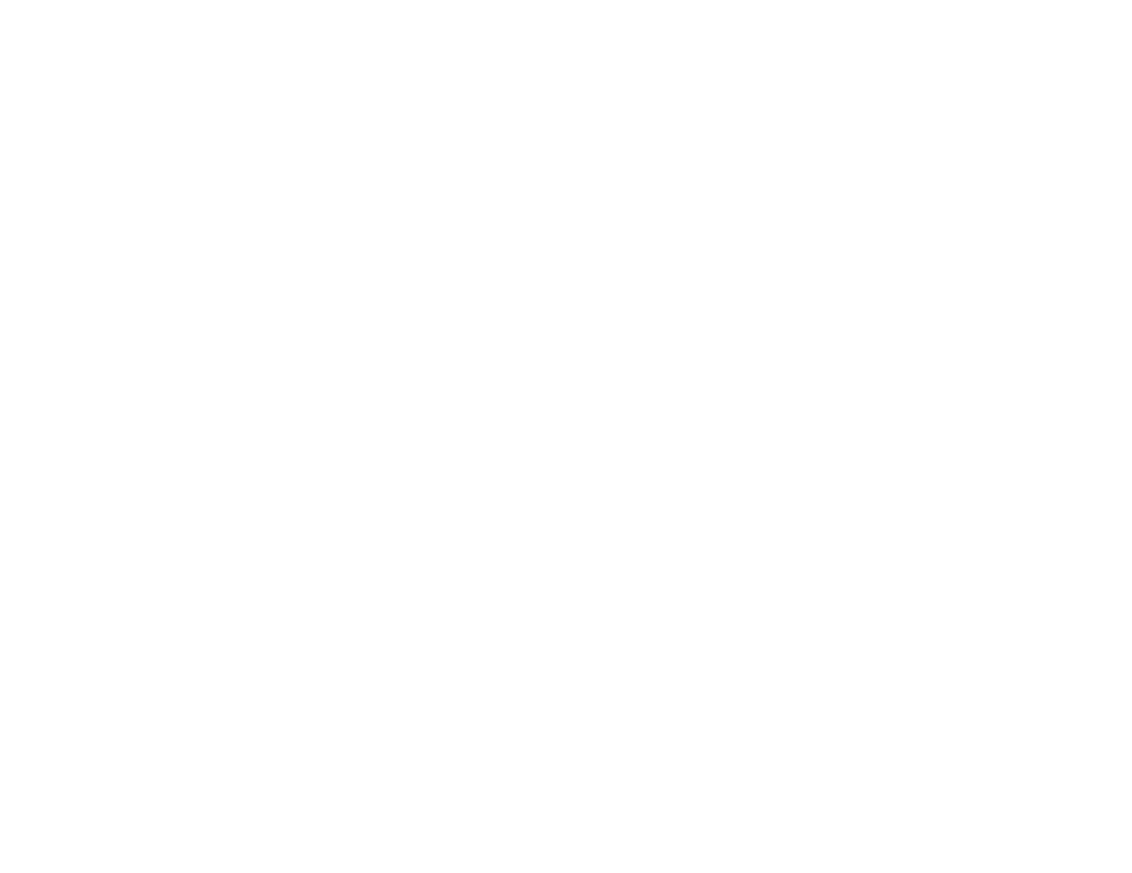 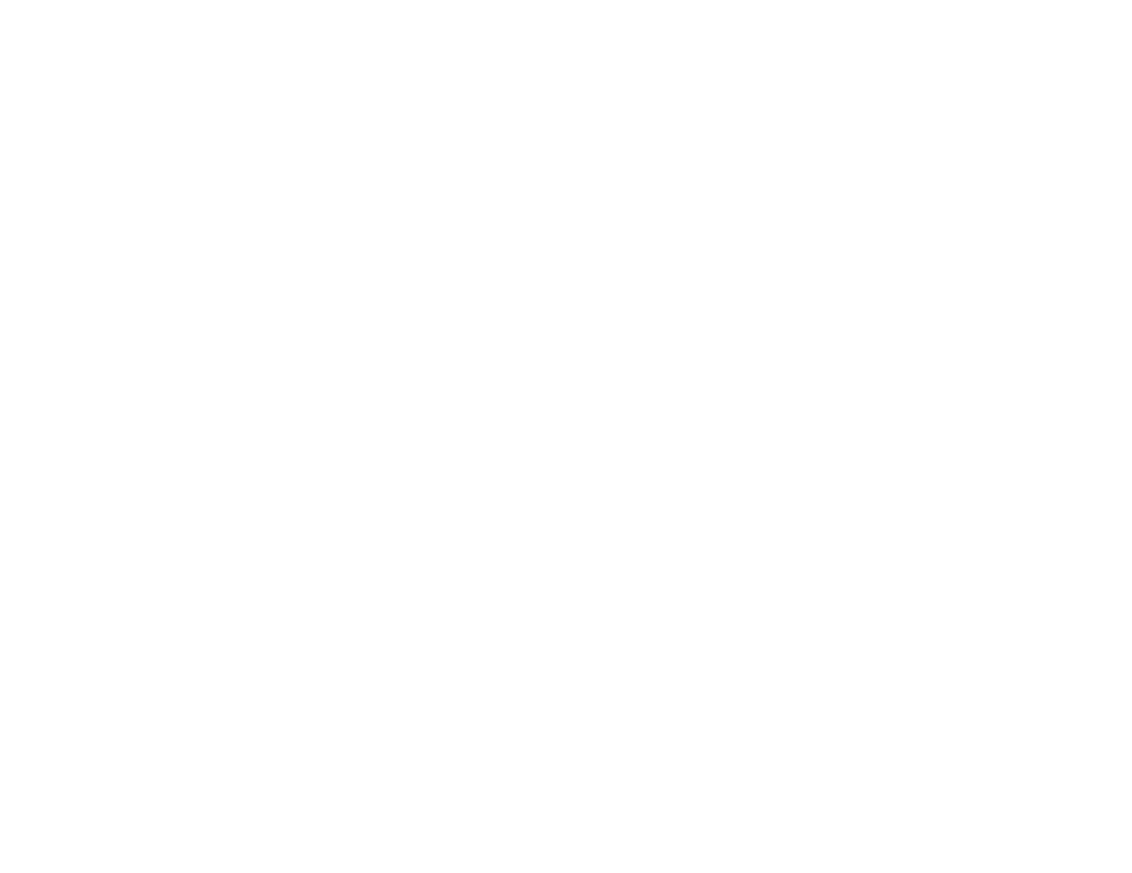 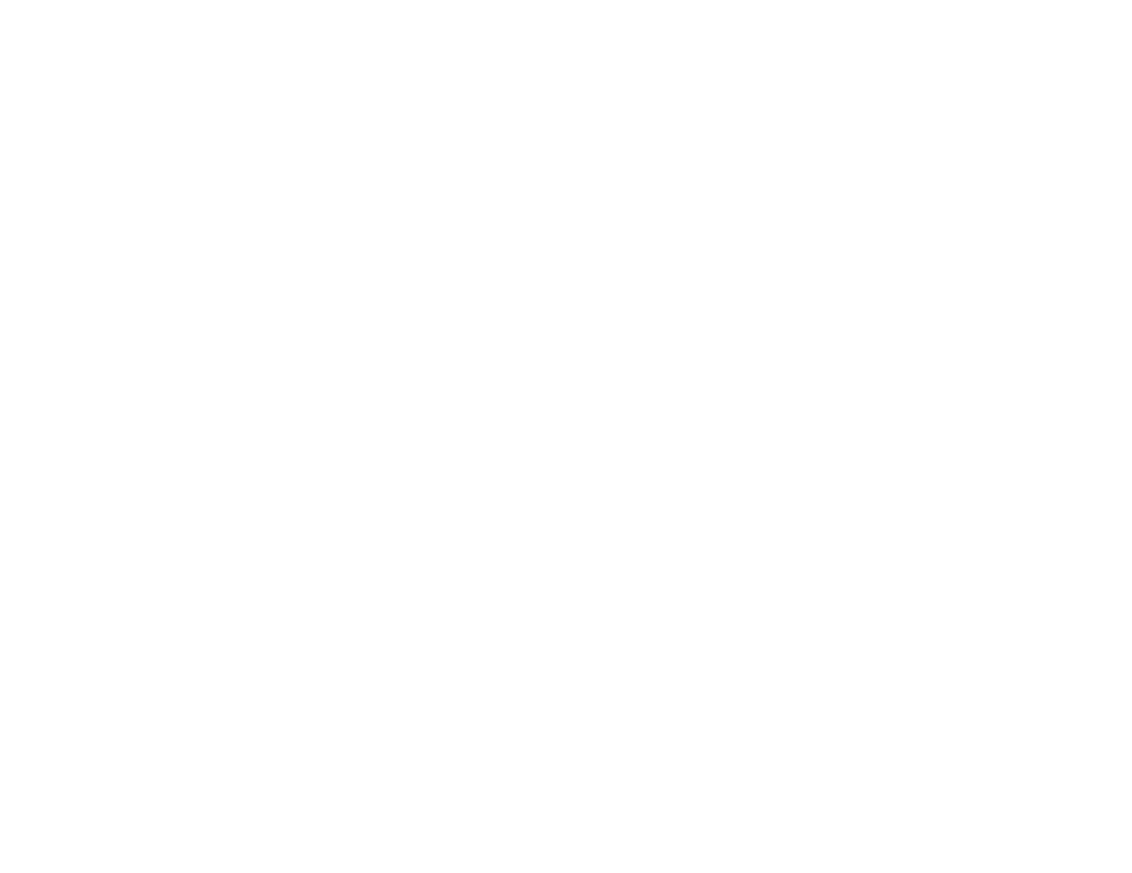 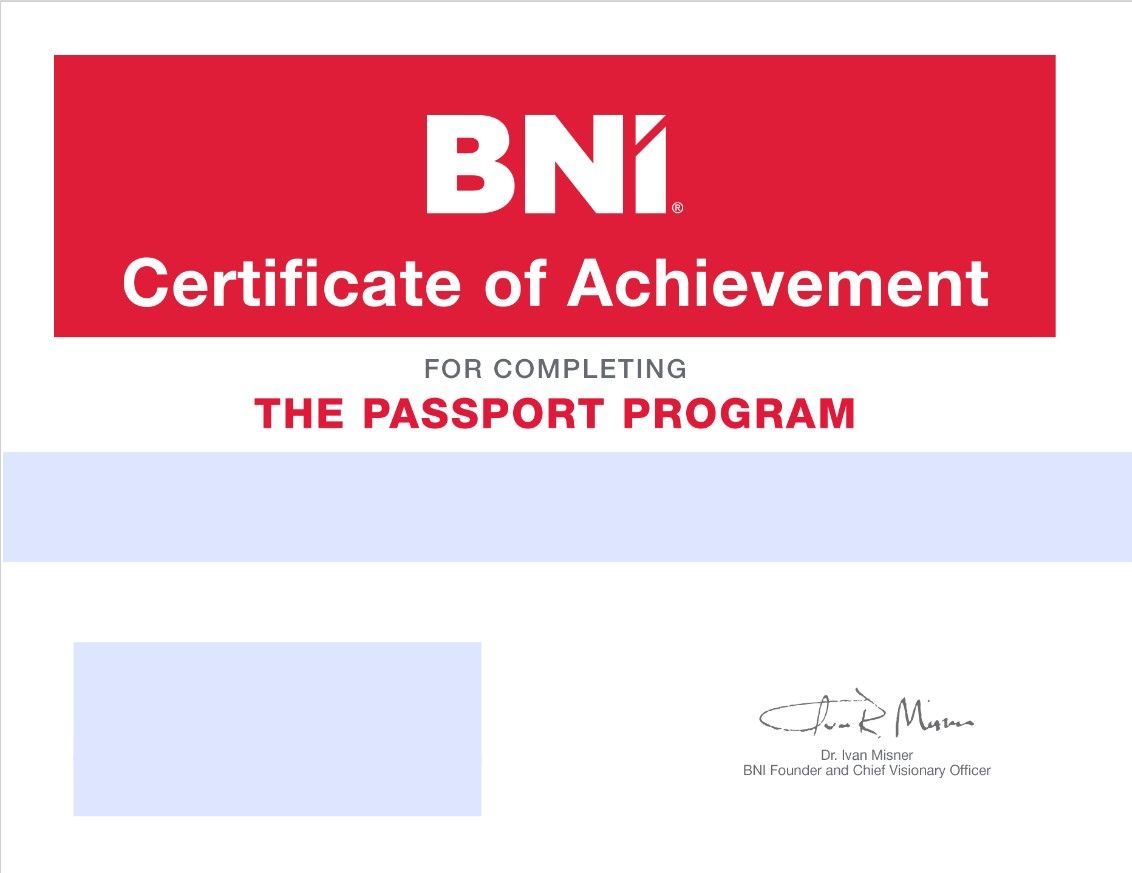 Recipient’s Name
Chapter’s Name
Date
President’s Name
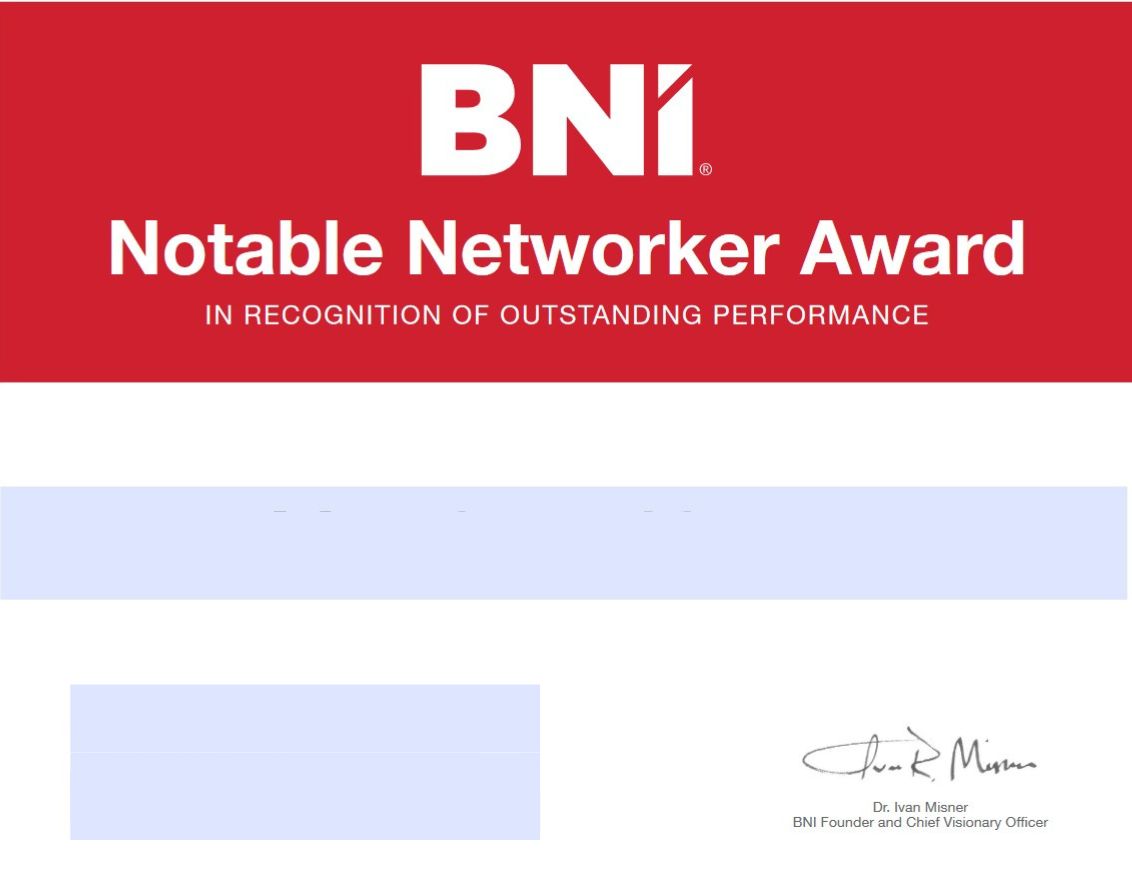 FOR THE MOST_______
Recipient’s Name
Chapter’s Name
Date
President’s Name